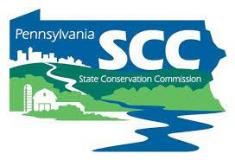 DGLVR Advanced Admin Training
PA State Conservation Commission
Sherri Law & Andy Mickey
Dirt, Gravel, and Low Volume Road Program
1
[Speaker Notes: Purpose today: Provide detailed guidance on how to make sure projects turn out well. Will review full project lifecycle.]
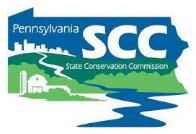 Outline
Introductions
Policy Review Trivia Game
Intro to Project Management
Pre-application & application
Project administration: contracting through construction
Project completion
2
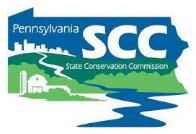 Introductions
Go around the room and say:
  
What CD/organization are you from?
What is your job title/role in the DGLVR Program?
How many years have you been there?
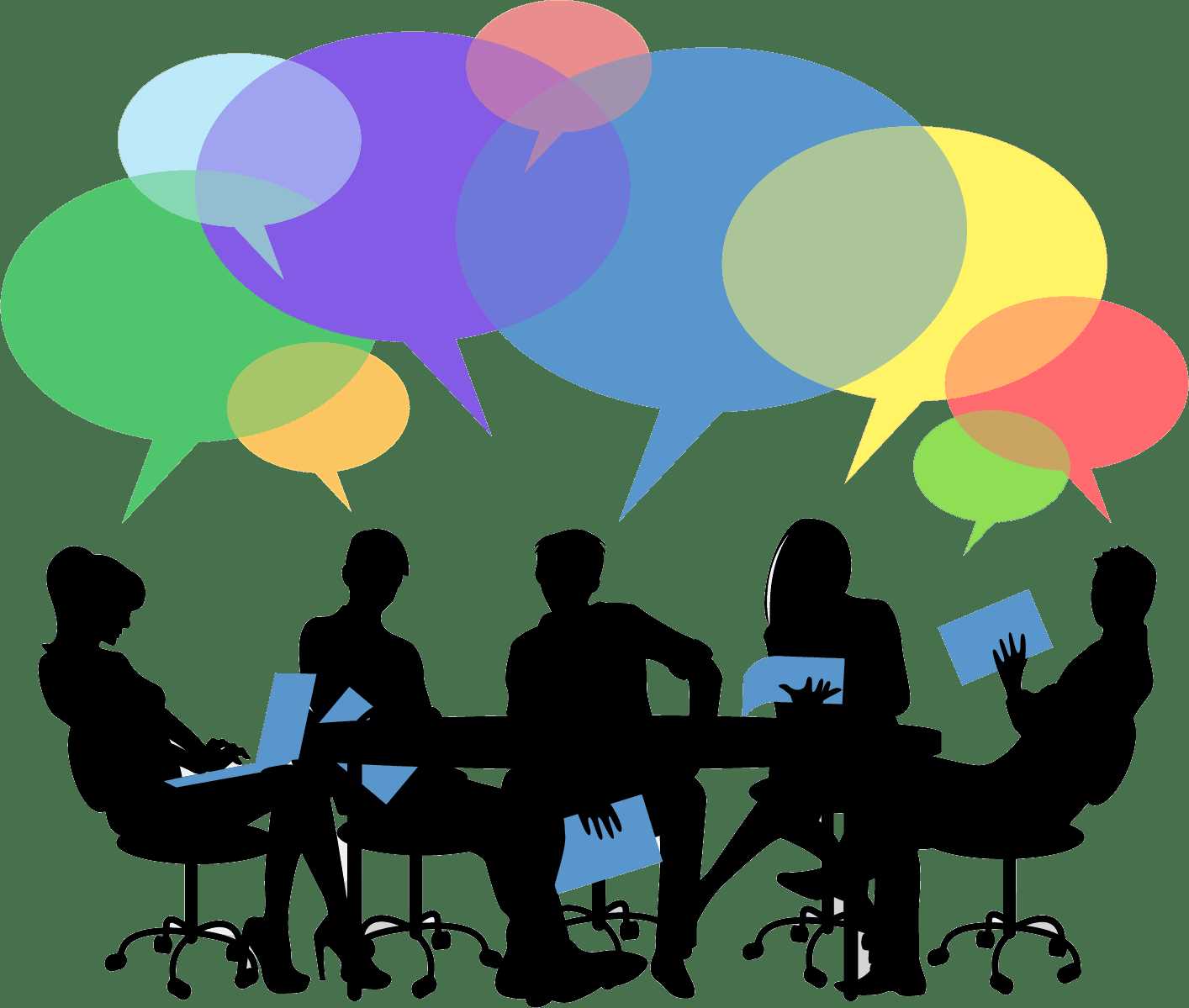 https://www.vhv.rs/download/TiwmRbR_graphic-picture-of-a-meeting-group-work-group/#google_vignette
3
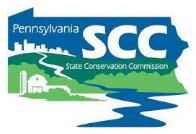 Outline
Introductions
Policy Review Trivia Game
Intro to Project Management
Pre-application & application
Project administration: contracting through construction
Project completion
Click this link to launch trivia game:
DGLVR Policy Review - Advanced Admin Training - Custom Trivia Quiz Maker
4
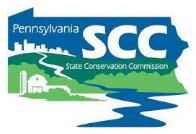 Outline
Introductions
Policy Review Trivia Game
Intro to Project Management
Pre-application & application
Project administration: contracting through construction
Project completion
5
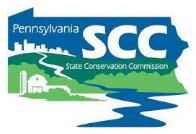 Project Management
Discussion: 

What is “Project Management”?
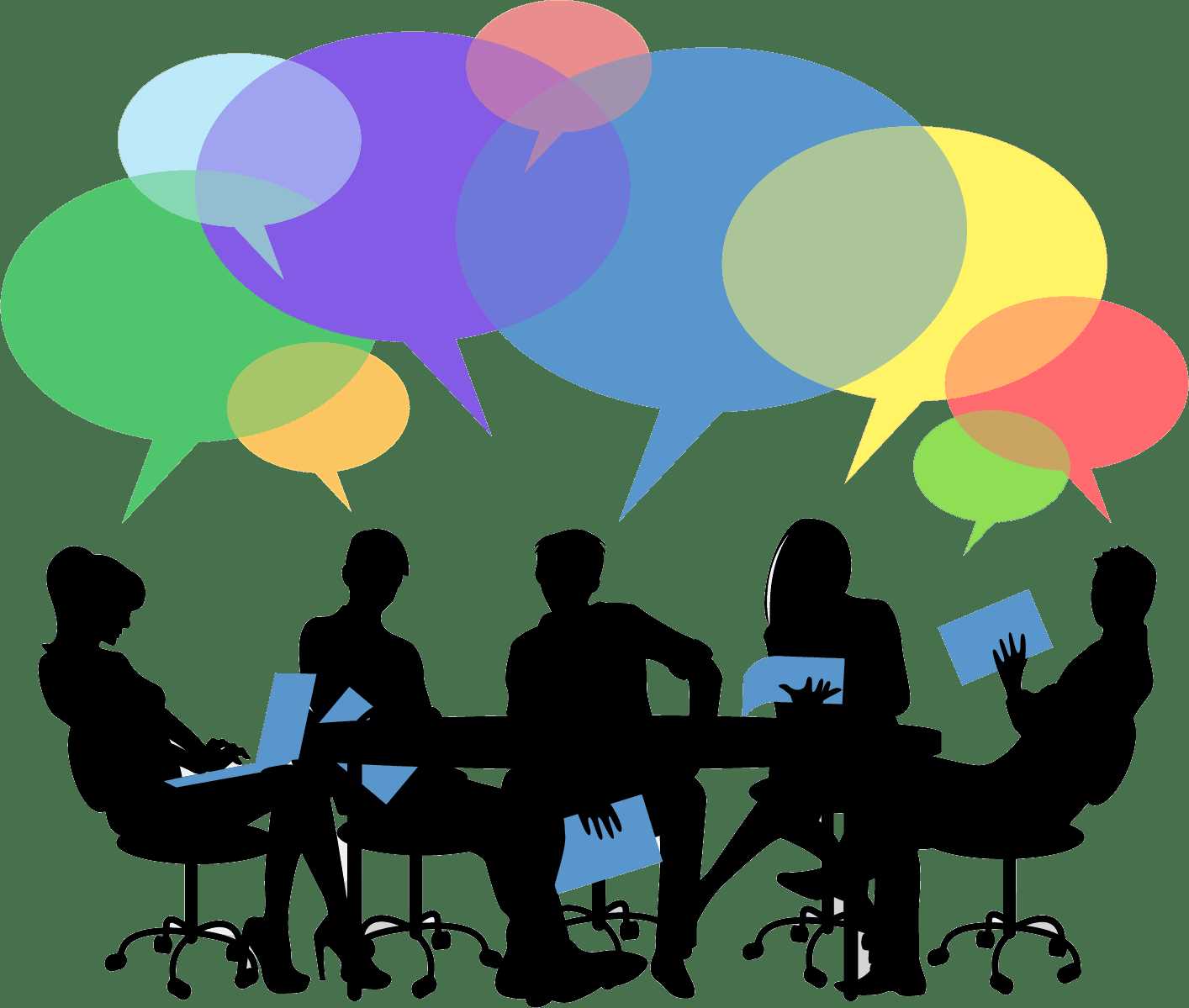 6
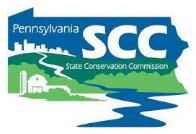 Project Management
Definition:
The art of bringing together a team to successfully complete a project

What does a project manager do?
A project manager leads their team through all phases of a project lifecycle
Not necessarily the direct manager/supervisor of all team members
Responsible for guiding team members and making sure they get the support they need
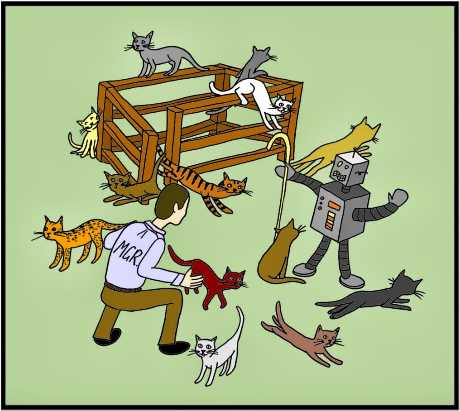 https://www.forbes.com/advisor/business/what-is-project-management/ 
https://shaggiuk.blogspot.com/2014/02/herding-cats.html
7
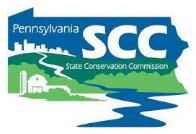 Project Management
What does a project manager do?
Bring people together to meet a goal
Plan and organize
Break overall goal into smaller tasks
Prioritize and delegate tasks
Set timelines
check in to make sure tasks are being completed in a timely manner
Break down barriers to help team accomplish tasks
Facilitate communication between team members
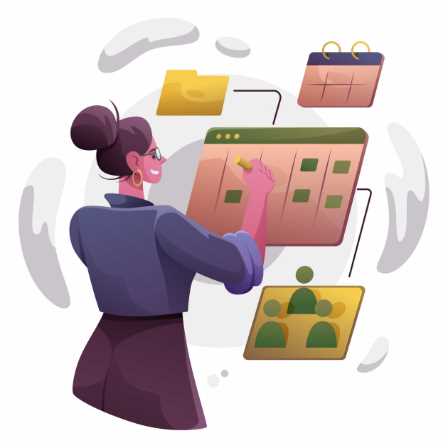 https://tse4.mm.bing.net/th/id/OIP.7S_bVOyRY9FCR1SY1vNbeQHaHa?w=630&h=630&rs=1&pid=ImgDetMain
8
[Speaker Notes: Baking example: The project manager writes or at least follows the recipe, and makes sure all kitchen helpers are doing the right thing at the right time]
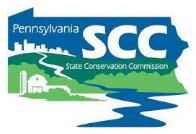 Why talk about Project Management?
Discussion:

Why talk about project management?
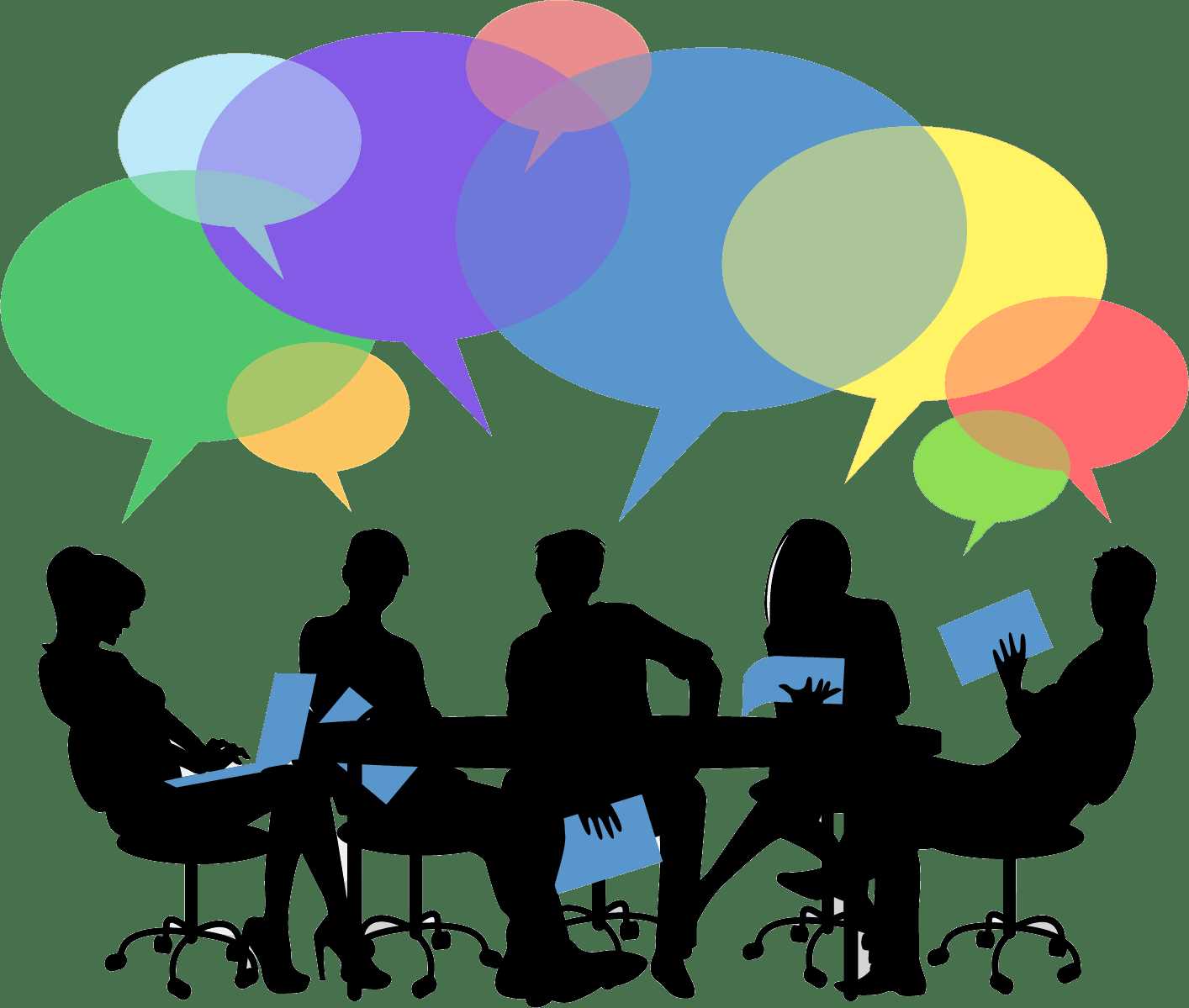 https://www.vhv.rs/download/TiwmRbR_graphic-picture-of-a-meeting-group-work-group/#google_vignette
9
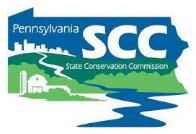 Why talk about Project Management?
To complete road projects as smoothly as possible!
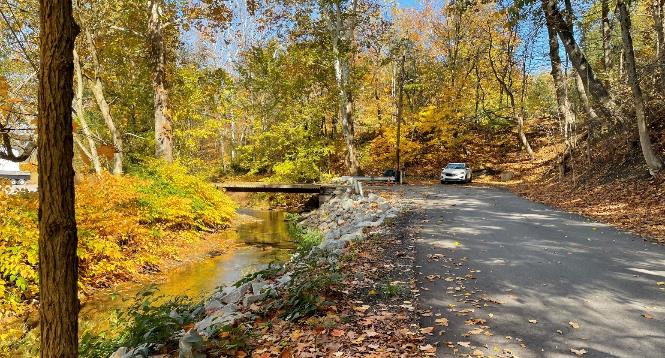 Better Roads, Cleaner Streams
10
[Speaker Notes: CD staff are project managers for DGLVR projects]
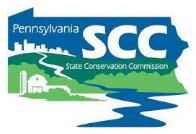 Project Management
Project:
Temporary endeavor undertaken to create a unique product, service, or result
11
https://www.pmi.org/about/what-is-a-project
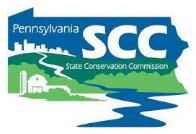 Project Management
Project:
Temporary endeavor undertaken to create a unique product, service, or result
Has a start, end, and specific timeline
12
https://www.pmi.org/about/what-is-a-project
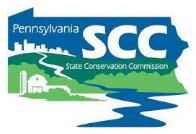 Project Management
Project:
Temporary endeavor undertaken to create a unique product, service, or result
Has a start, end, and specific timeline
Defined set of deliverables
13
https://www.pmi.org/about/what-is-a-project
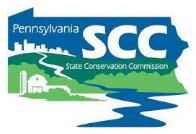 Project Management
Project:
For the DGLVR Program:
Improve a certain section of road
With specific ESM practices
According to a planned budget
In a set amount of time
14
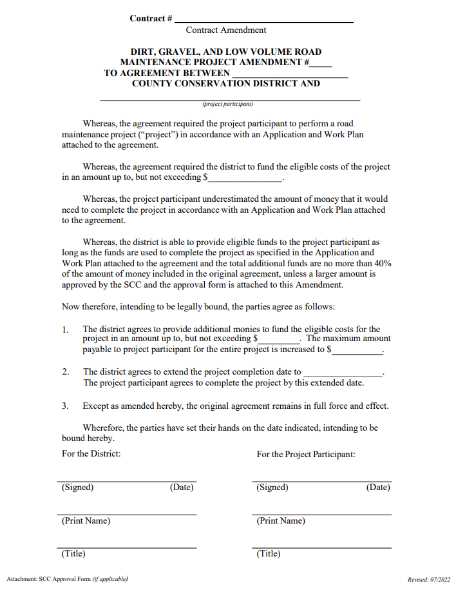 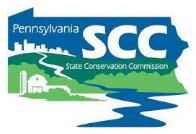 Project Management
Project:
For the DGLVR Program:
Improve a certain section of road
With specific ESM practices
According to a planned budget
In a set amount of time
All defined in the DGLVR contract
   and attachments
15
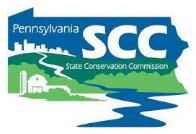 Project Management
Who is involved in DGLVR projects?
Conservation District
Road Owner
Elected officials
Road master/supervisor
Road crew
Contracted construction crew
Engineer
Adjacent landowners
Solicitor
Other funding sources
16
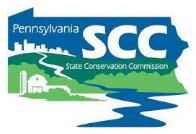 Project Management
Who is involved in DGLVR projects?
Conservation District
Road Owner
Elected officials
Road master/supervisor
Road crew
Contracted construction crew
Engineer
Adjacent landowners
Solicitor
Other funding sources
Who is the project manager?
17
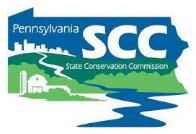 Project Management
Who is involved in DGLVR projects?
Conservation District
Road Owner
Elected officials
Road master/supervisor
Road crew
Contracted construction crew
Engineer
Adjacent landowners
Solicitor
Other funding sources
Who is the project manager?
The Conservation District knows how to successfully complete a DGLVR Project better than anyone else
18
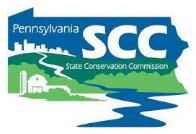 Additional Resources
Project Management Institute
Home of Project Management | Project Management Institute
Google Foundations of Project Management
Project Management Certificate & Training - Grow with Google
19
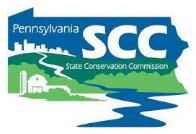 Project Management
Overall goal: build an environmentally sensitive road







How to get from before to after?
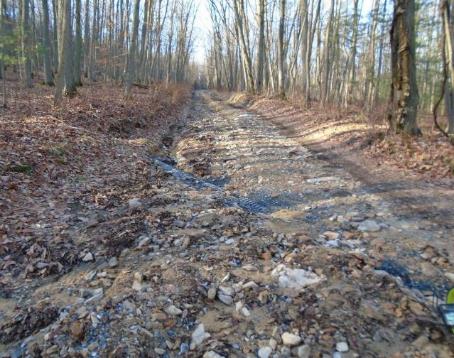 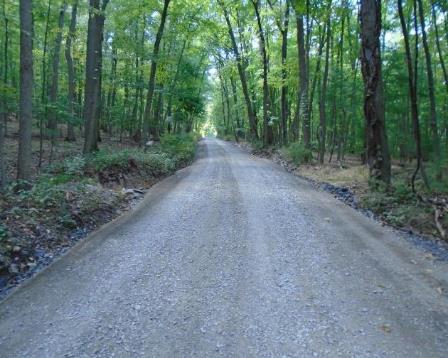 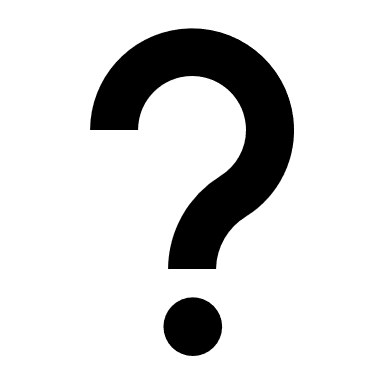 20
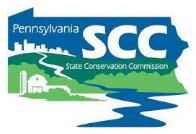 Project Management
Break up the overall goal into smaller steps
Put the steps in order (Prioritize and/or chronological order)
Set timelines & deadlines for each step
Identify tasks needed to complete each step
Assign team members to complete each task
Hold people accountable to completing their task correctly and on time
Throughout each step, offer support as needed to team members
21
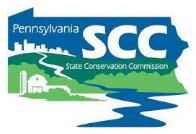 Project Management
Break up the overall goal into smaller steps
Put the steps in order (Prioritize and/or chronological order)
Set timelines & deadlines for each step
Identify tasks needed to complete each step
Assign team members to complete each task
Hold people accountable to completing their task correctly and on time
Throughout each step, offer support as needed to team members
There is a template for DGLVR Projects
22
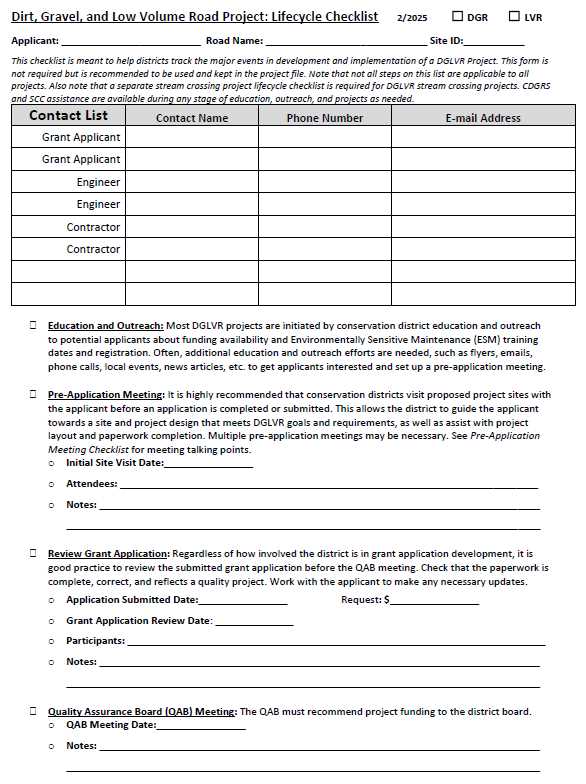 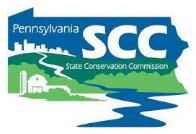 Project Life Cycle
DGLVR Project Life Cycle Checklist
Blank Forms - Center for Dirt and Gravel Road Studies (psu.edu)
23
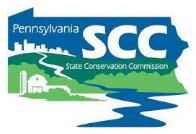 Project Life Cycle
Education and outreach
Pre-application meeting
Receive & review application
QAB meeting
CD Board meeting
Contracting
Preparing for Construction
If applicable: Design, permitting, bidding
Pre-construction meeting
Construction
Completion
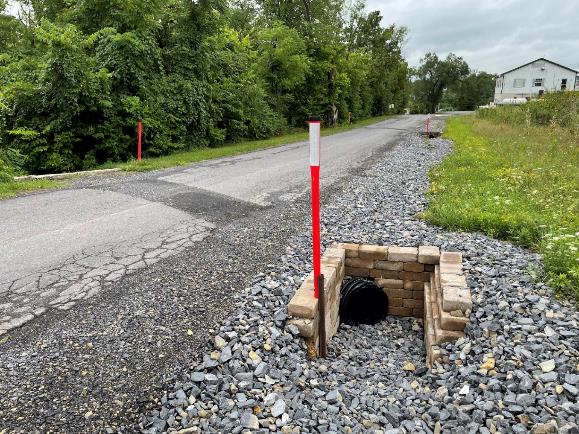 24
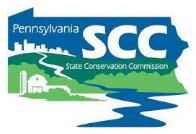 Project Life Cycle
25
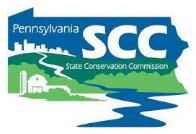 Project Management
Key to successful DGLVR Projects:

Communication

More district involvement throughout the project lifecycle 
= 
better projects
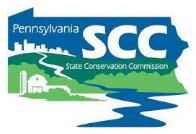 Effective Communication
There are 2 parties in any communication
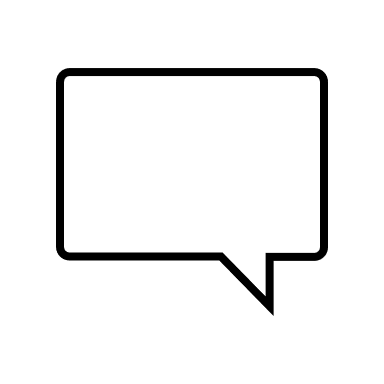 Information
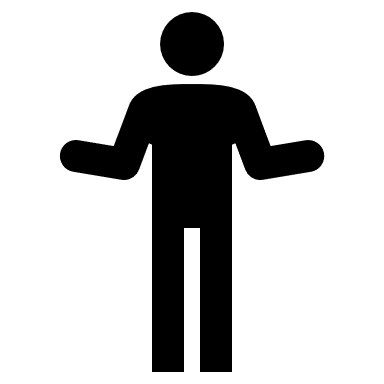 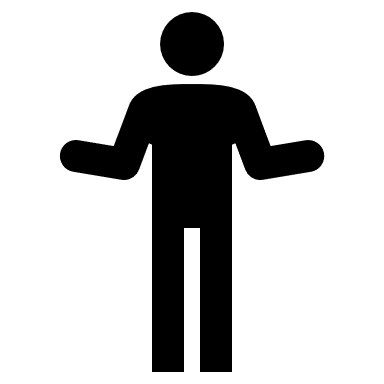 You can only control your side of the conservation, but it’s important to be aware of both
https://en.wikipedia.org/wiki/File:Happy_Man_Throwing_Money_Cartoon.svg
[Speaker Notes: Communication is conveying information from one person to another
2 parts: sending and receiving
Needs to be conveyed in an understandable way
Audience needs to be receptive *** this is key and we often forget this part]
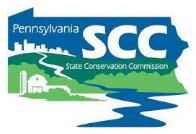 Effective Communication
Know your audience
What does the road owner care about?
Start with why, not what
Explain how you can solve a problem for your audience
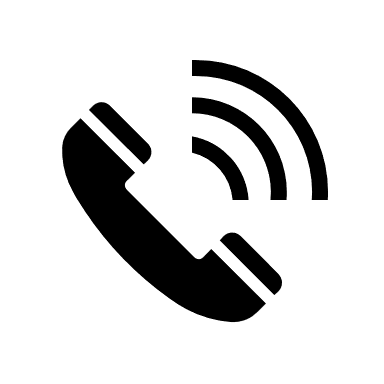 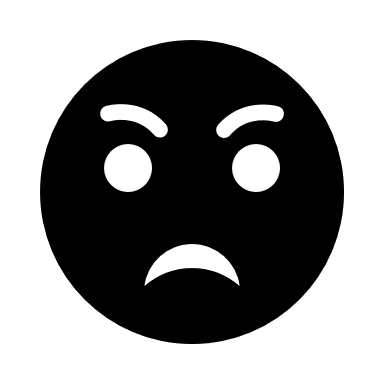 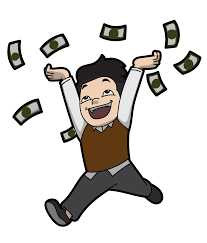 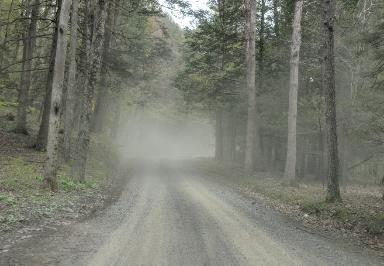 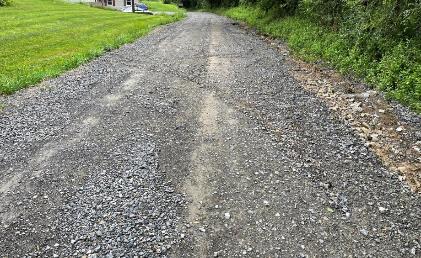 https://en.wikipedia.org/wiki/File:Happy_Man_Throwing_Money_Cartoon.svg
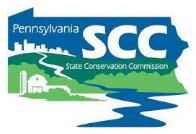 Effective Communication
Know your audience
What does the road owner already know?
Consider word choice
Define any terms your audience may not be familiar with
Don’t assume program participants already know DGLVR details
Provide all of the info they will need
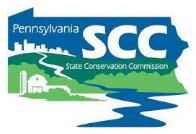 Effective Communication
Building trust helps the working relationship
Listen
Be reliable
Complete tasks you commit to
Follow up in a timely manner
Be honest 
Connect them to additional resources when you don’t know the answer
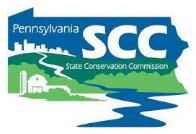 Effective Communication
Short and direct: 
Be clear about the most important points you’re trying to communicate 
Don’t take too long to get there or provide too much detail
   
Summarize key points
Ask your audience to explain what they learned to confirm you’re on the same page
End conversations by reviewing what the next step is and who needs to do what
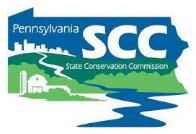 Effective Communication
Written Communication:
Provide information for future reference in a written format
Present information in an organized and visually appealing way
Use bullet points
Use different fonts, color, bold/underline, etc.
Use pictures
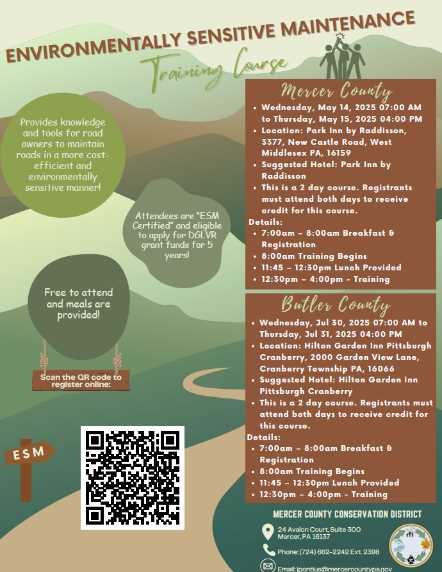 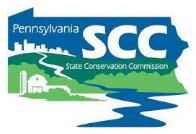 Effective Communication
Use visual aids whenever possible
Example projects
ESM practices
What landowners can expect from a project
Project sketches
Diagrams and construction details
And more!
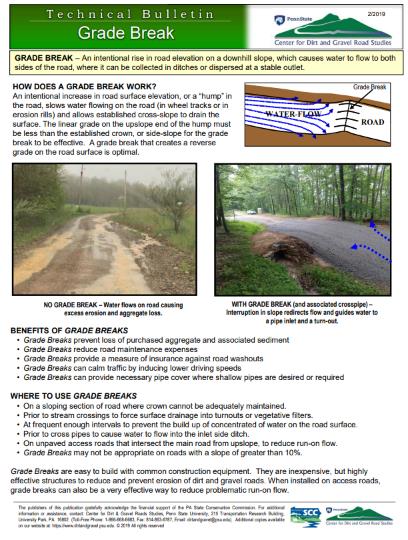 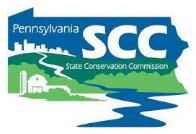 Tools – Visual Aids
Technical Bulletins
Standard Detail Sheets
ESM Field Guide

Stream Continuity Flyers
Flyers for potential grant applicants
Annual Summary Reports
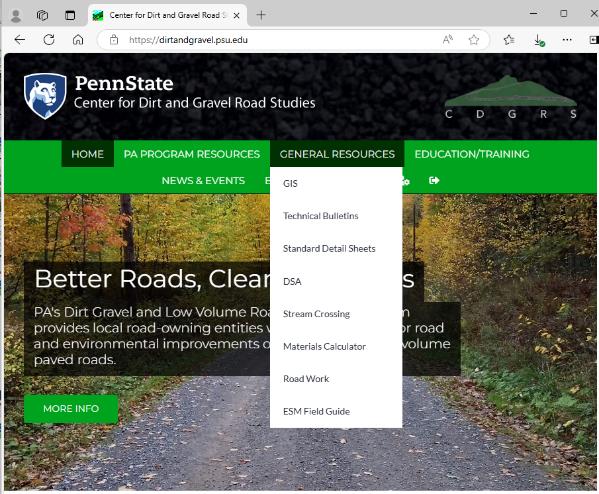 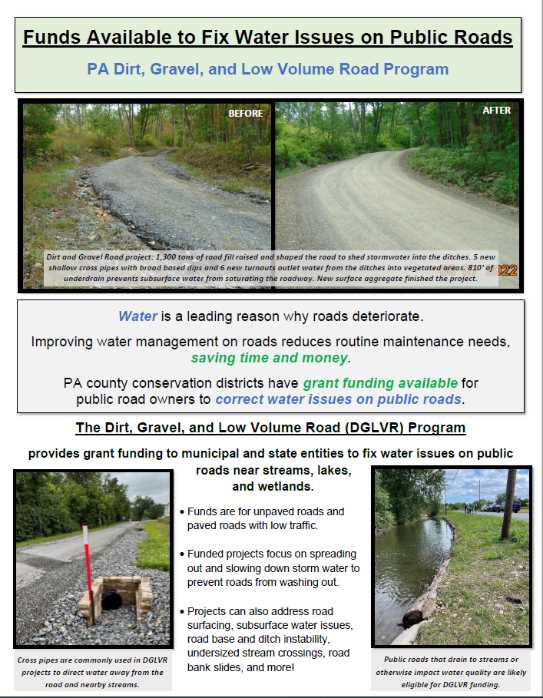 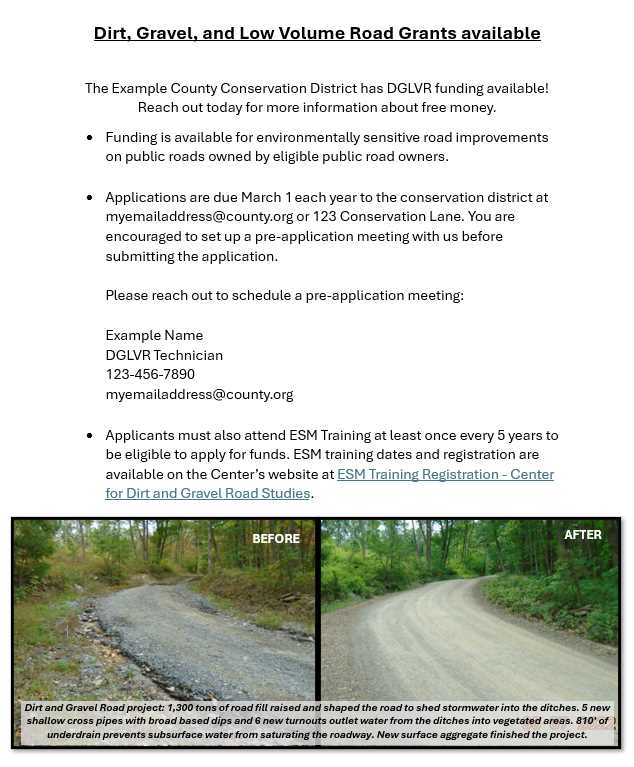 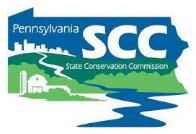 Effective Communication
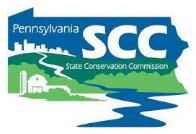 Project Life Cycle
Education and outreach
Pre-application meeting
Receive & review application
QAB meeting
CD Board meeting
Contracting
Preparing for Construction
If applicable: Design, permitting, bidding
Pre-construction meeting
Construction
Completion
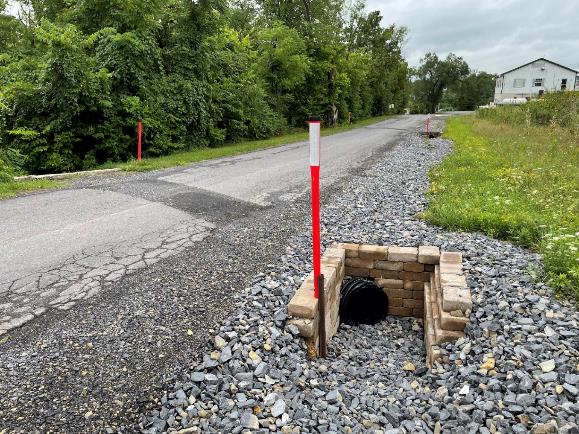 36
[Speaker Notes: Not going to talk in detail about education and outreach since there are recorded webinars and we just talked about communication tips in general]
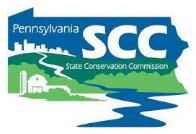 Project Life Cycle
Recorded webinar: January 16, 2025: Education and Outreach Ideas for CDs
With constant municipal turnover, education and outreach at the District level is a vital component of the Program. This webinar built on material presented at the 2024 workshop, and provided ideas, tips, and tricks learned from CDs.
Webinar Download (74.3 MB): MP4 format  (~44 minutes)
Presentation Downloads:
Adobe PDF (4.09 MB)
MS Powerpoint (7.85 MB)
Flyers for Outreach
DGLVR Handout for New Participants: This 2-page flyer provides a brief overview and introduction to the DGLVR Program. 
Example DGLVR Projects: This 2-page flyer shows example before and after pictures of completed DGLVR projects and frequent issues addressed by the DGLVR Program.
37
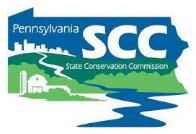 Why talk about Project Management?
Discussion
Education & Outreach   
Now’s the time to show any educational materials you brought to share, ask for feedback, etc.
Discussion: communication and education tips and tricks? 
Types of education events
Outreach to solicit program participation & pre-application meetings
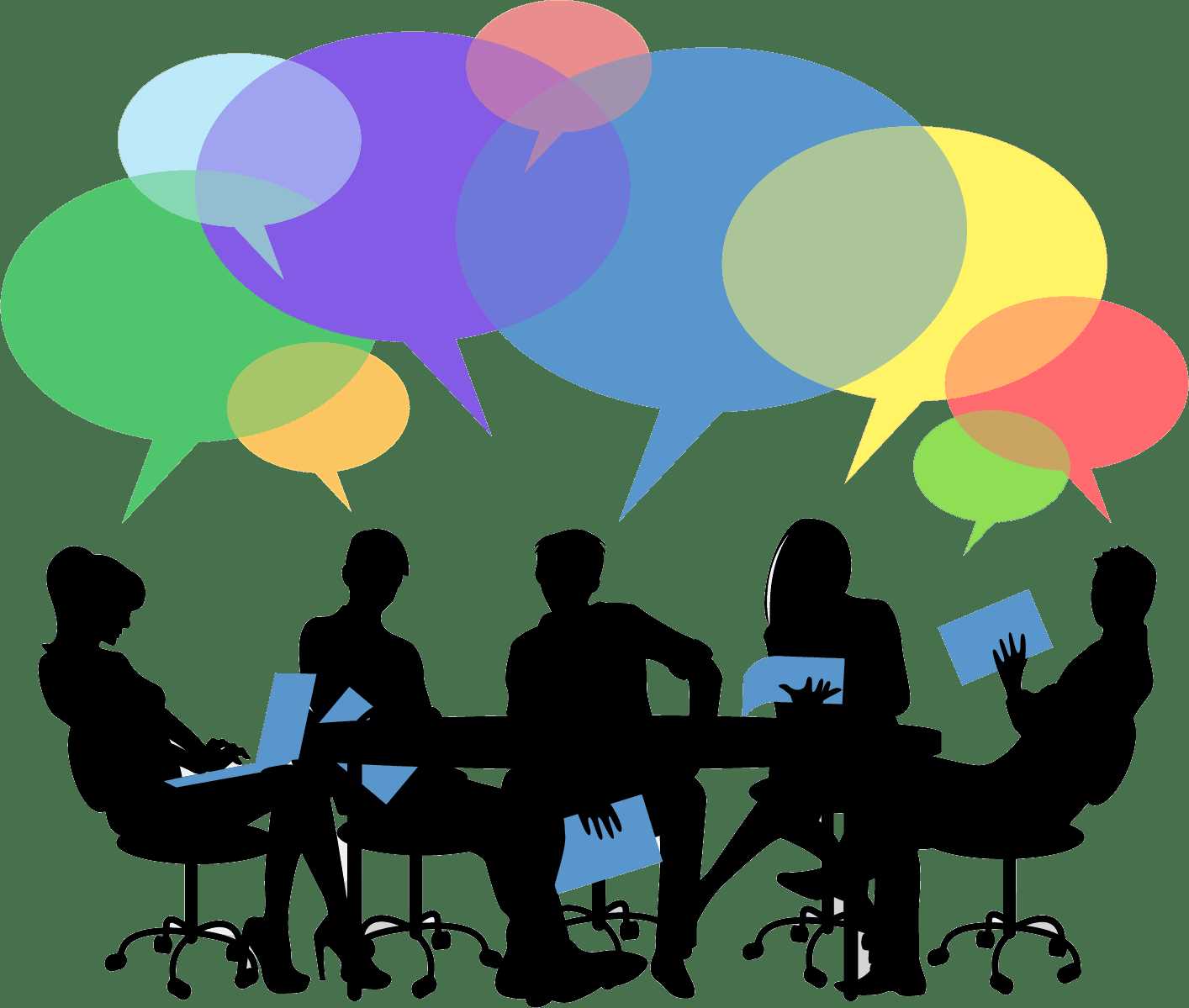 https://www.vhv.rs/download/TiwmRbR_graphic-picture-of-a-meeting-group-work-group/#google_vignette
38
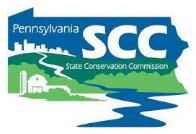 Outline
Introductions
Policy Review Trivia Game
Intro to Project Management
Pre-application & Application
Project Administration: Contracting through Construction
Project Completion
39
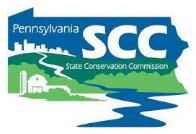 Project Life Cycle
Education and outreach
Pre-application meeting
Receive & review application
QAB meeting
CD Board meeting
Contracting
Preparing for Construction
If applicable: Design, permitting, bidding
Pre-construction meeting
Construction
Completion
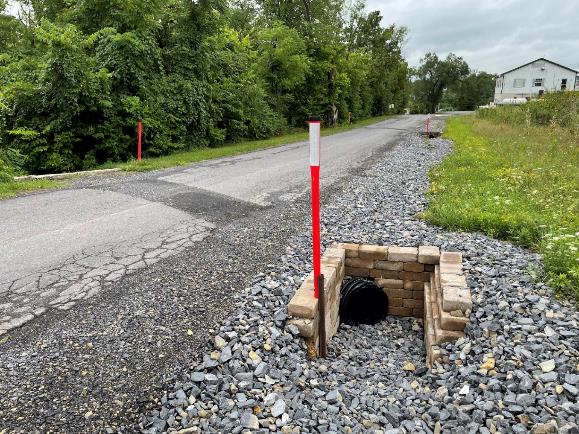 40
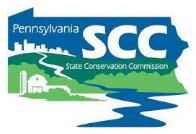 Tools - checklists
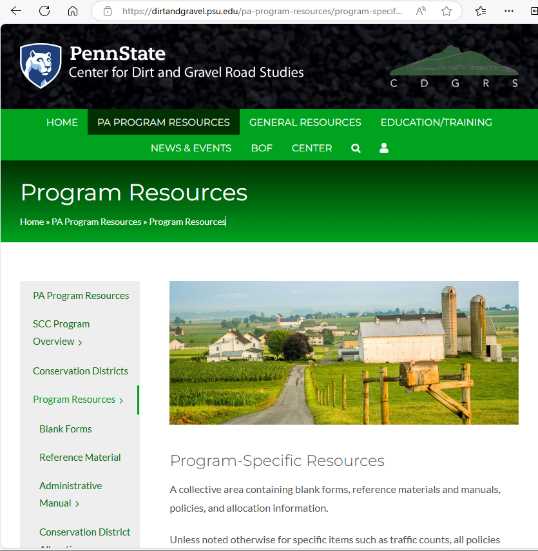 Checklists available on Blank Forms - Center for Dirt and Gravel Road Studies (psu.edu)
DGLVR Project Life Cycle
Pre-application meeting 
Bid package review 
Pre-construction meeting 

Remember – stream crossing projects have a separate set of checklists: 
Stream Crossing - Center for Dirt and Gravel Road Studies (psu.edu)
41
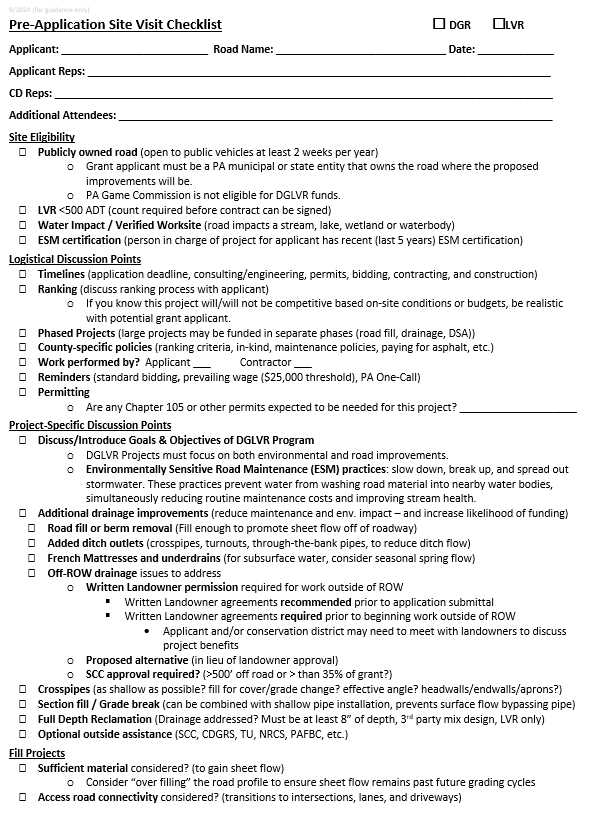 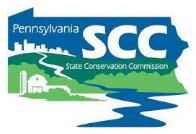 Prep for Pre-application meeting
Review meeting checklist before the site visit
Checklist is not all-inclusive of policy manual: refresh as needed
Reach out to Center/SCC with questions
42
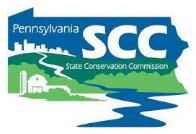 Prep for Pre-application meeting
Learn about the road owner
Review who, if anyone, is ESM Certified for the road owning entity you’re visiting
When does their ESM Cert expire?
What was the last project they completed?
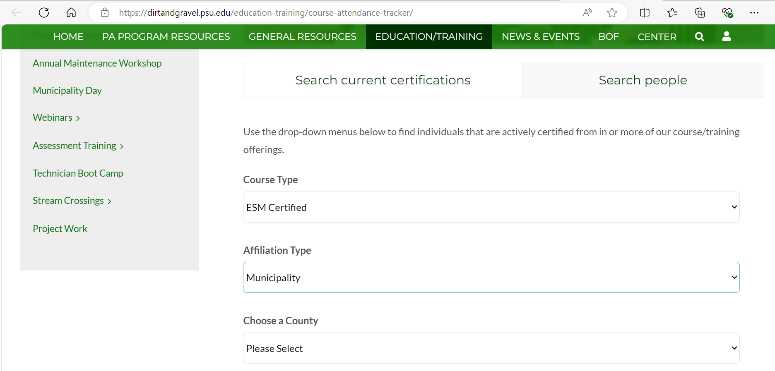 https://dirtandgravel.psu.edu/education-training/course-attendance-tracker/
43
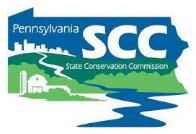 Prep for Pre-application meeting
Research potential sites before visit, if possible
Directions
Print a map of municipal road(s) to reference during meeting
Imagery, topography, roads
Location of streams, potential sites, past projects 
Look up stream info
Wetness index & StreamStats show more channels than stream layer
Use StreamStats to delineate drainage areas
Chapter 93 & trout stream status, impairments
Soils, landowners, traffic data, etc.
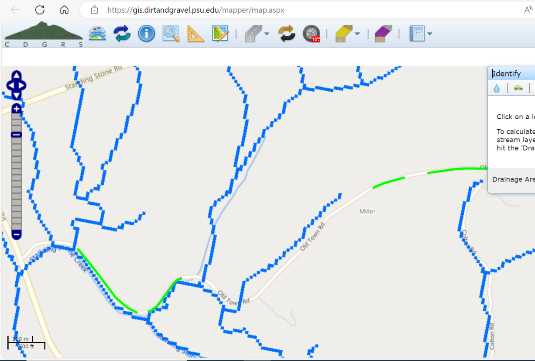 44
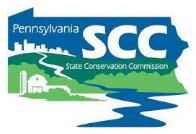 Prep for Pre-application meeting
Steer the road owner to their best potential sites
Review roads ahead of meeting
Proximity to resource, quality of resource, likelihood of environmental impact
Discuss sites with road owner
Visit multiple sites and narrow down from there

You want to give your district good sites to select from and give the road owner their best chance of receiving funding.
45
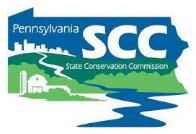 Prep for Pre-application meeting
Bring paperwork and field supplies
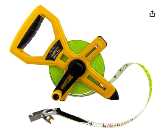 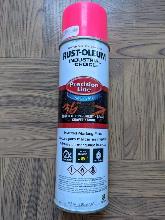 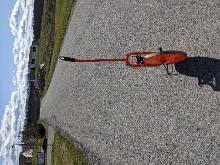 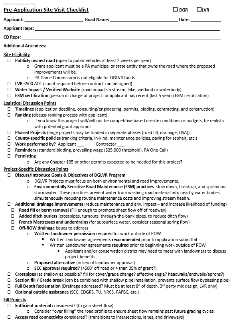 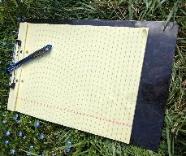 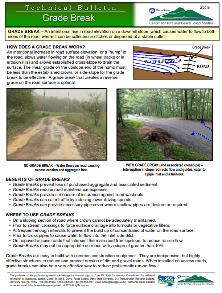 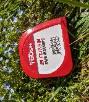 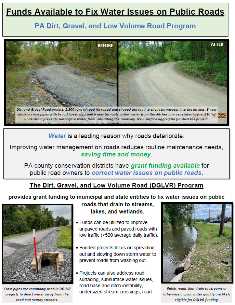 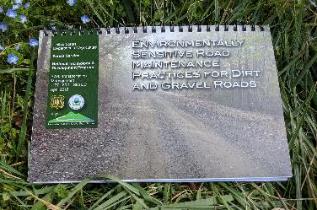 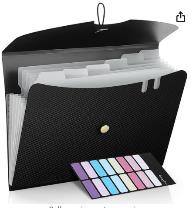 46
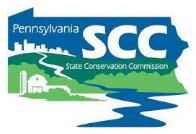 Pre-application meeting
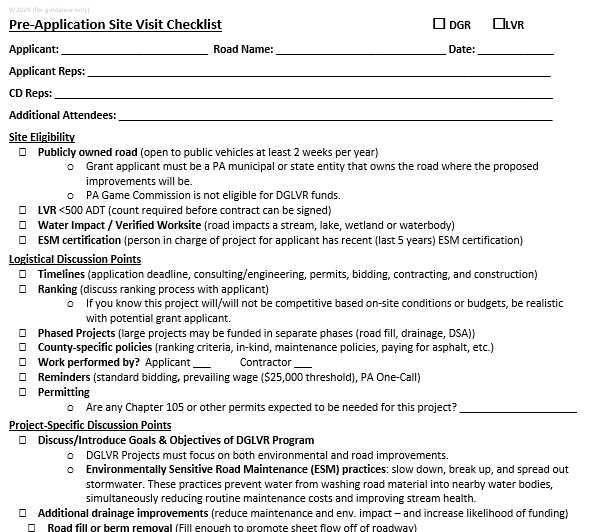 During the meeting, use the checklist to guide conversation (covers 3 main topics)

Program Outreach
Program goals
Focus on reduced maintenance benefits
Eligibility
Site and applicant
Steer applicants towards good projects and ESM practices
Project design
Site diagnostic
ESM practices
47
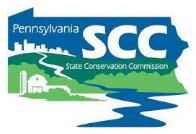 Pre-application meeting
Determine a potential start and end point for the project.
Focus on the segment length that is most likely to rank.
Record coordinates or a landmark so the stationing can be recreated when needed. 
Wheel the road with the road owner to create a plan to address the existing issues. Record stations of proposed ESM practices and existing drainage features.
Both parties should record the plan.
Keep all issues in mind and what is needed to create a comprehensive project that reduces environmental impact and maintenance.
Drainage disconnection, infiltration, detention, stabilization
48
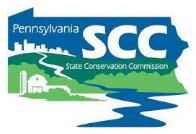 Pre-application meeting
Site Diagnostics
What does the site need?
If difficult, reach out to the Center for technical assistance
An engineer may be necessary for some projects 
Landslides, stream crossings, stormwater BMPs, etc.
Important for including engineering in grant request
If you want to do something outside the box, contact the SCC
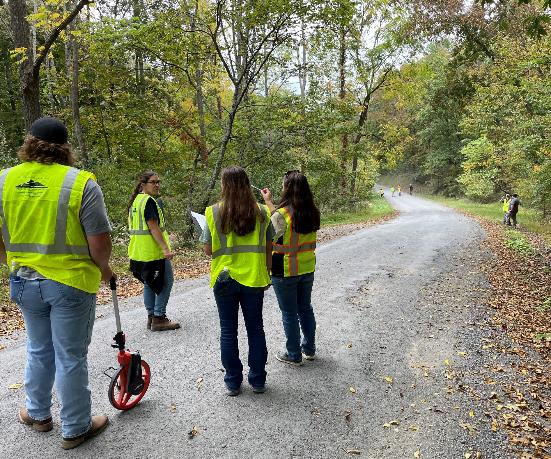 49
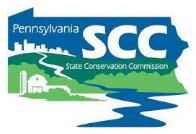 Pre-application meeting
Multiple pre-app meetings may be needed
Make sure you get enough information for the application and/or ranking
Stationing
Create work plan
Get enough info to estimate quantities
Measurements in all 3 dimensions
Take pictures
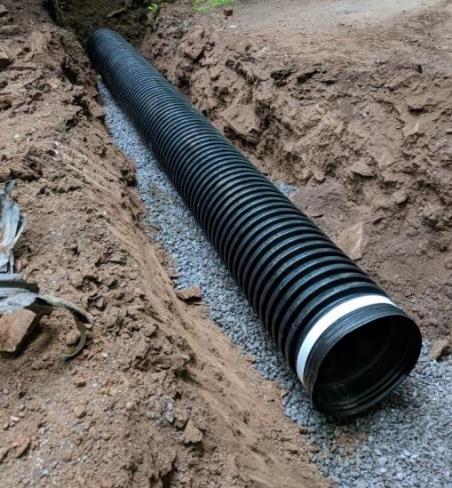 Depth
Width
Length
50
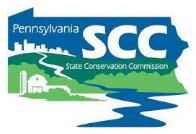 Pre-application meeting
After the pre-application meeting:
Type up the workplan*
Material and Cost Estimating
Estimate materials to provide to the road owner
Estimate costs (don’t forget engineering) to get a realistic idea as to if the entire project can be done under one contract or if the site length needs to be reduced or the project needs to be phased Can the applicant complete the scope under one contract in a reasonable amount of time?
Reducing scope vs. phasing should be based on project quality. Staff should steer this conversation with the road owner.
Where will materials come from? What type of material is best?
Get to know your quarries and material suppliers.
51
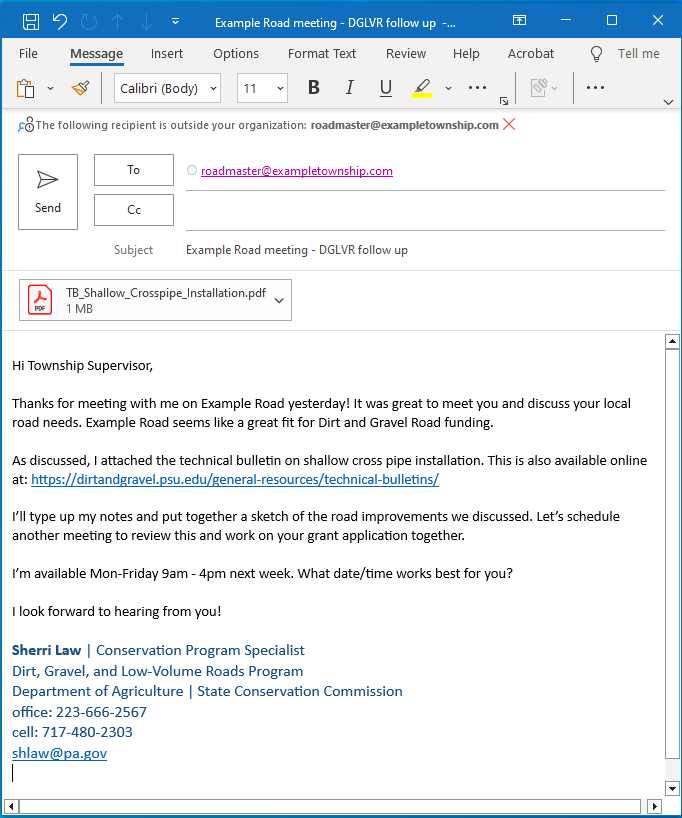 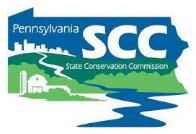 Pre-application meeting
Follow up with the road owner
Answer any questions not answered during the meeting
Provide notes/sketch/tech bulletins/standard drawings/etc.
Tell them their next step
Set due dates 
Schedule follow up meeting
Remind them of grant application deadline
Send ESM training registration link
52
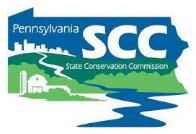 Project Life Cycle
Education and outreach
Pre-application meeting
Receive & review application
QAB meeting
CD Board meeting
Contracting
Preparing for Construction
If applicable: Design, permitting, bidding
Pre-construction meeting
Construction
Completion
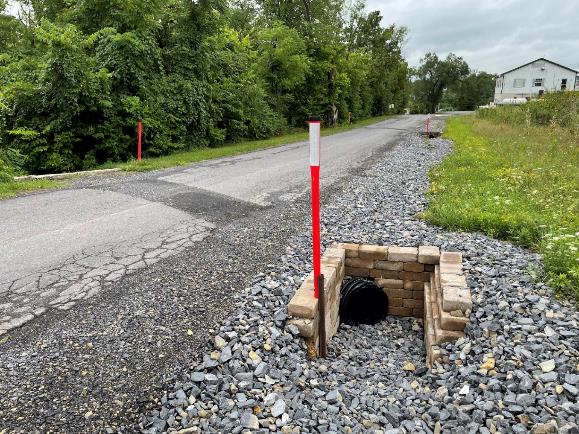 53
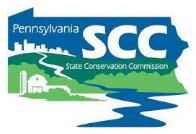 Reviewing Applications
Remote Learning Center
Filling out grant application paperwork (92.4 MB) (~43 minutes) Intended audience: Potential Applicants (and CD staff). This presentation walks through how to fill out the grant application paperwork. 
Reviewing grant applications (98.5 MB) (~53 minutes) Intended audience: Conservation Districts. This presentation explains what conservation districts should do after DGLVR grant applications are received and before the QAB meeting where applications are ranked. 
Better Grant Applications (75.6 MB) (~47 minutes) This webinar discussed some common shortcomings of grant applications from applicants and considerations for improvement. (1/2023)
54
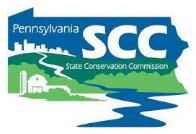 Example Site: Dogtown Road, Genesee Twp
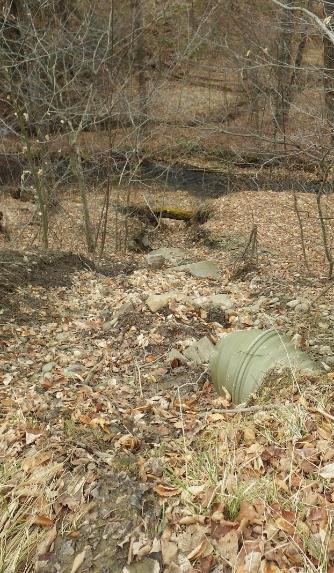 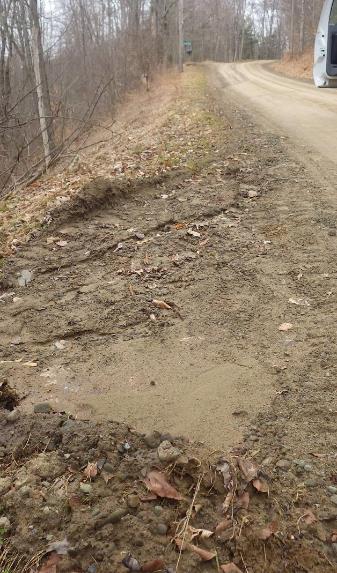 55
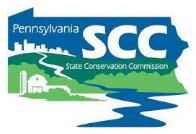 Example Site: Dogtown Road, Genesee Twp
56
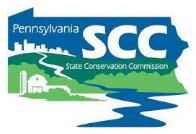 Example Site: Dogtown Road, Genesee Twp
57
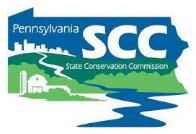 Example Site: Dogtown Road, Genesee Twp
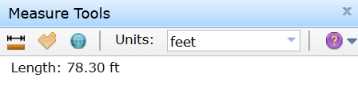 58
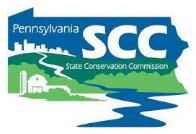 Example Site: Dogtown Road, Genesee Twp
59
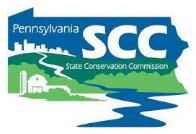 Example Site: Dogtown Road, Genesee Twp
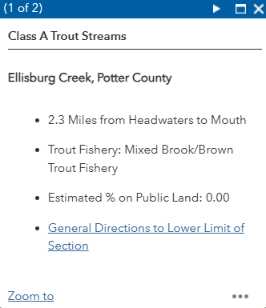 60
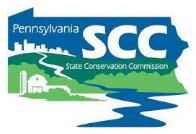 Example Site: Dogtown Road, Genesee Twp
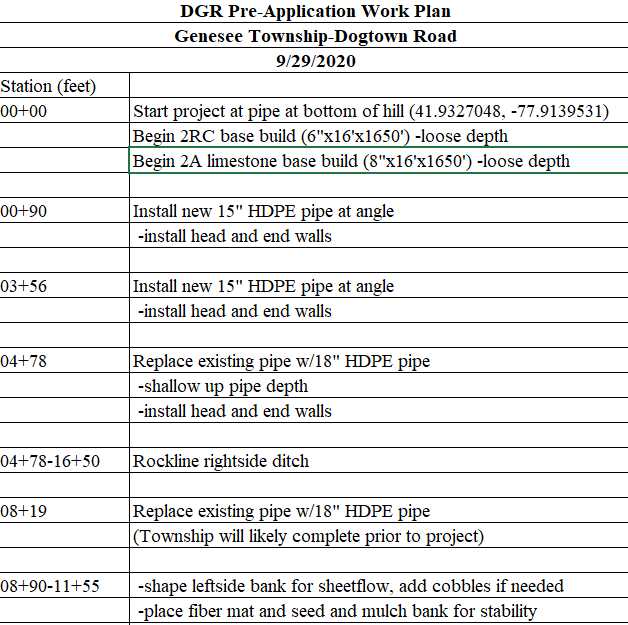 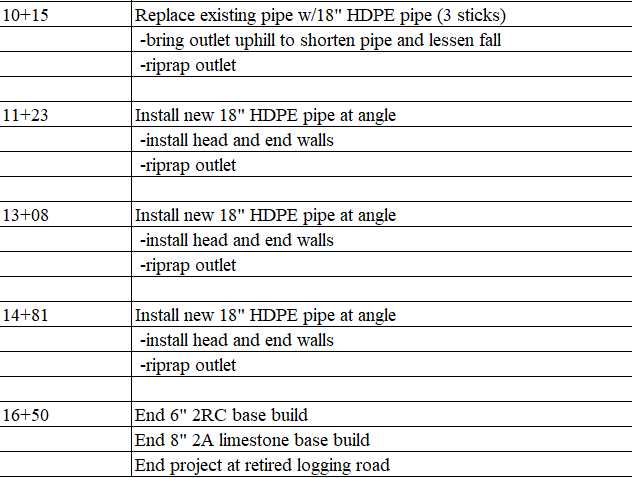 61
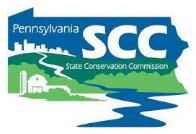 62
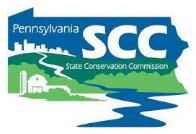 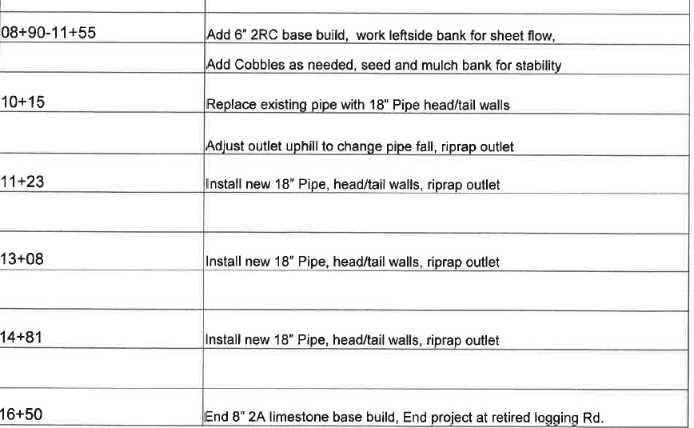 63
Example Site: Dogtown Road, Genesee Twp
64
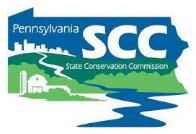 Example Site: Dogtown Road, Genesee Twp
Activity
Application Review
   
You are the conservation district that received an application for Dogtown Rd.
Review the application for eligibility, meeting DGLVR requirements, and consistency with the pre-app meeting
Compile a list of questions/comments for the township
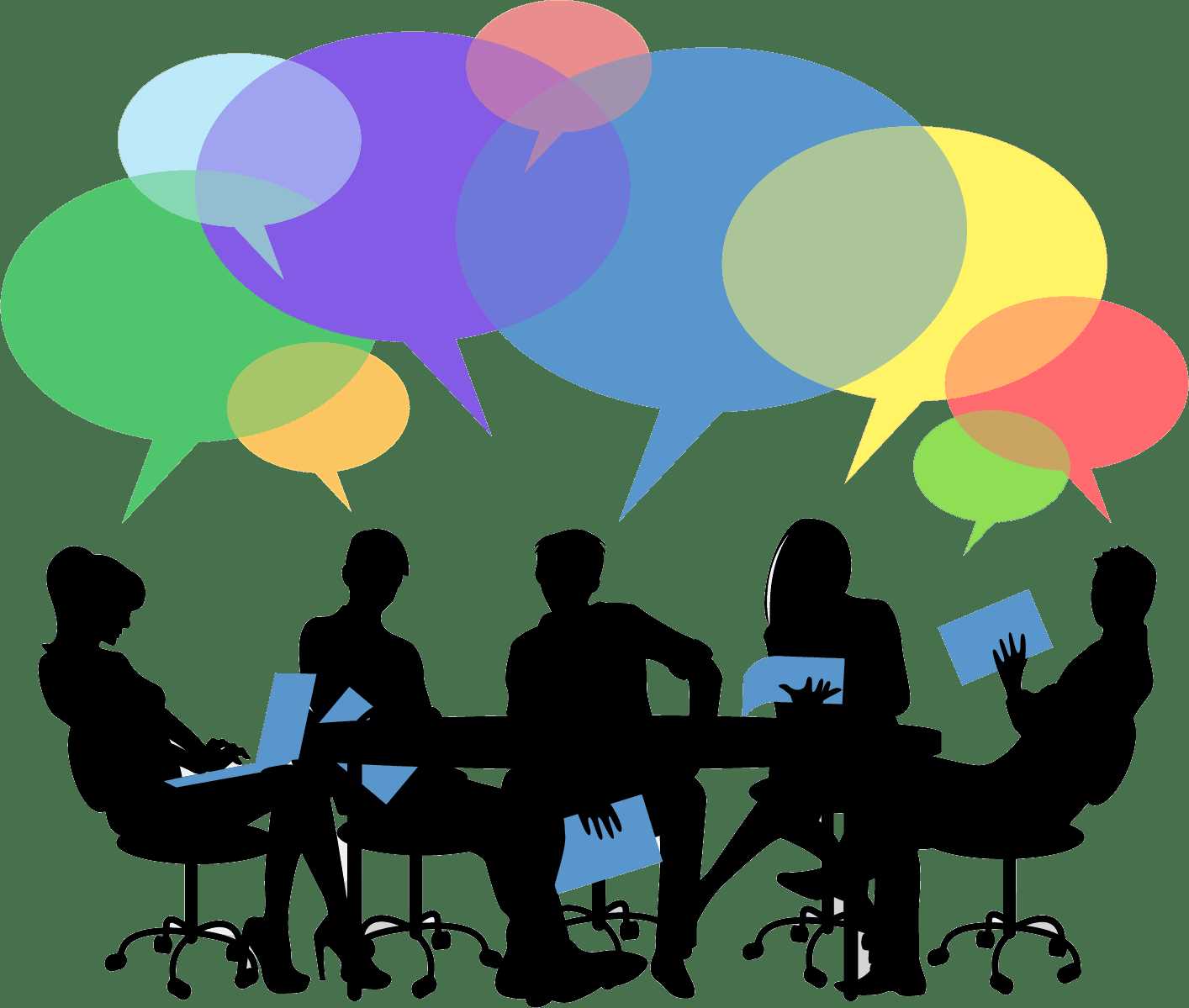 https://www.vhv.rs/download/TiwmRbR_graphic-picture-of-a-meeting-group-work-group/#google_vignette
65
66
Example Site: Dogtown Road, Genesee Twp
67
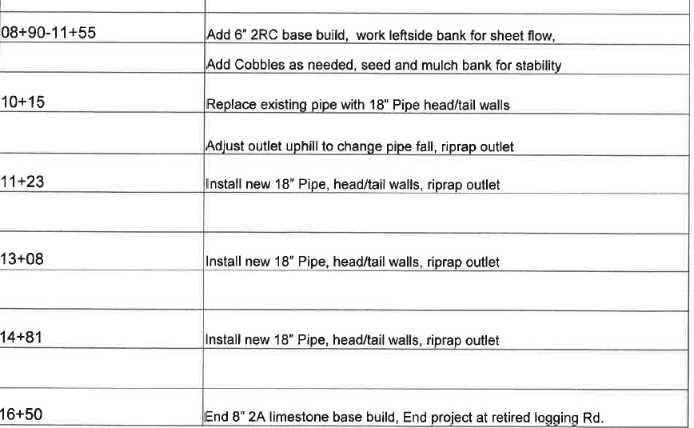 68
Example Site: Dogtown Road, Genesee Twp
69
Example Site: Dogtown Road, Genesee Twp
70
Example Site: Dogtown Road, Genesee Twp
71
Example Site: Dogtown Road, Genesee Twp
72
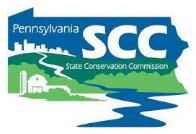 Outline
Introductions
Policy Review Trivia Game
Intro to Project Management
Pre-application & application
Project administration: contracting through construction
Project completion
73
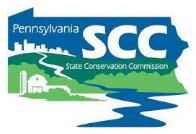 Ranking and Contracting
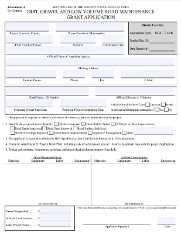 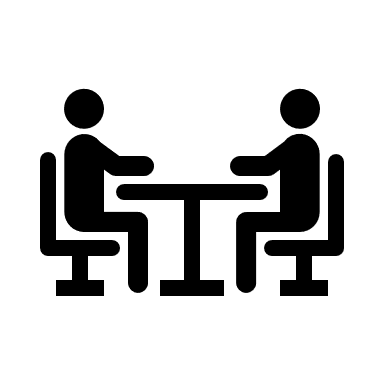 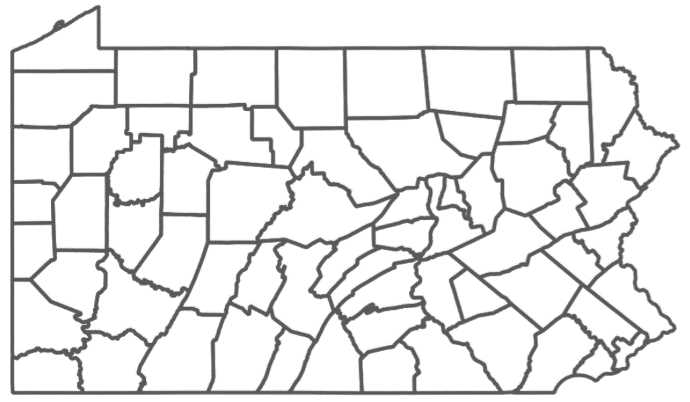 Quality Assurance Board
County Conservation District
Grant Application
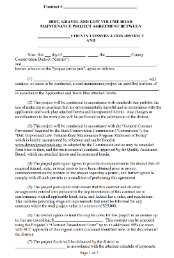 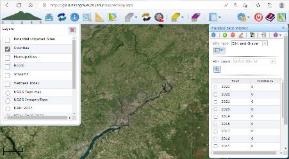 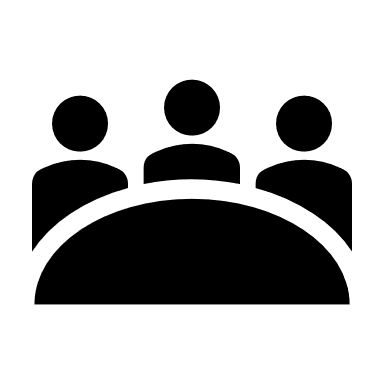 Conservation District Board
County Conservation District
Contract
74
[Speaker Notes: Briefly remind audience of procedure to fund contracts. This is covered in detail in basic admin training. Answer any questions but otherwise move on quickly.]
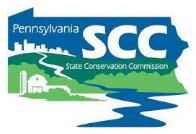 Ranking and Contracting
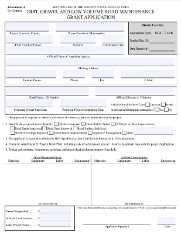 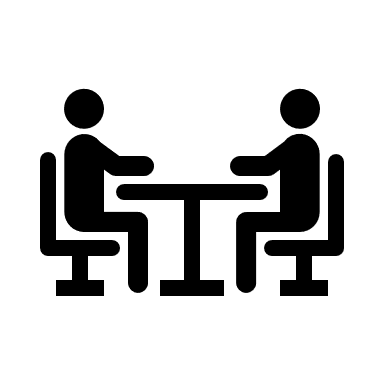 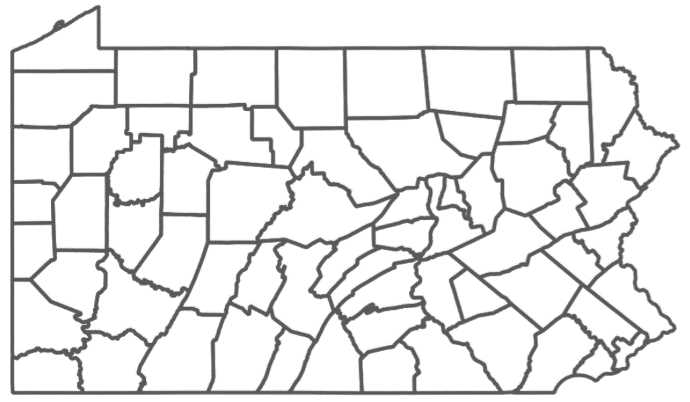 Quality Assurance Board
County Conservation District
Grant Application
No payments or project work can happen until there is a fully signed contract
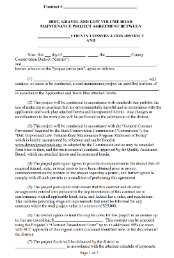 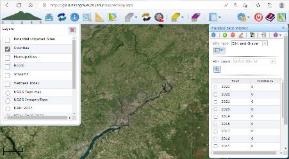 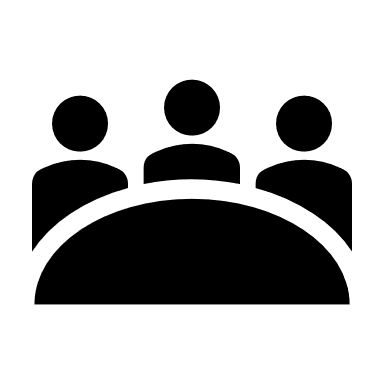 Conservation District Board
County Conservation District
Contract
75
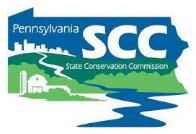 Ranking and Contracting
Discussion:
Ranking, Local Policy, & Contracting

Now’s the time to share materials you brought related to QAB meetings, ranking, and contracting
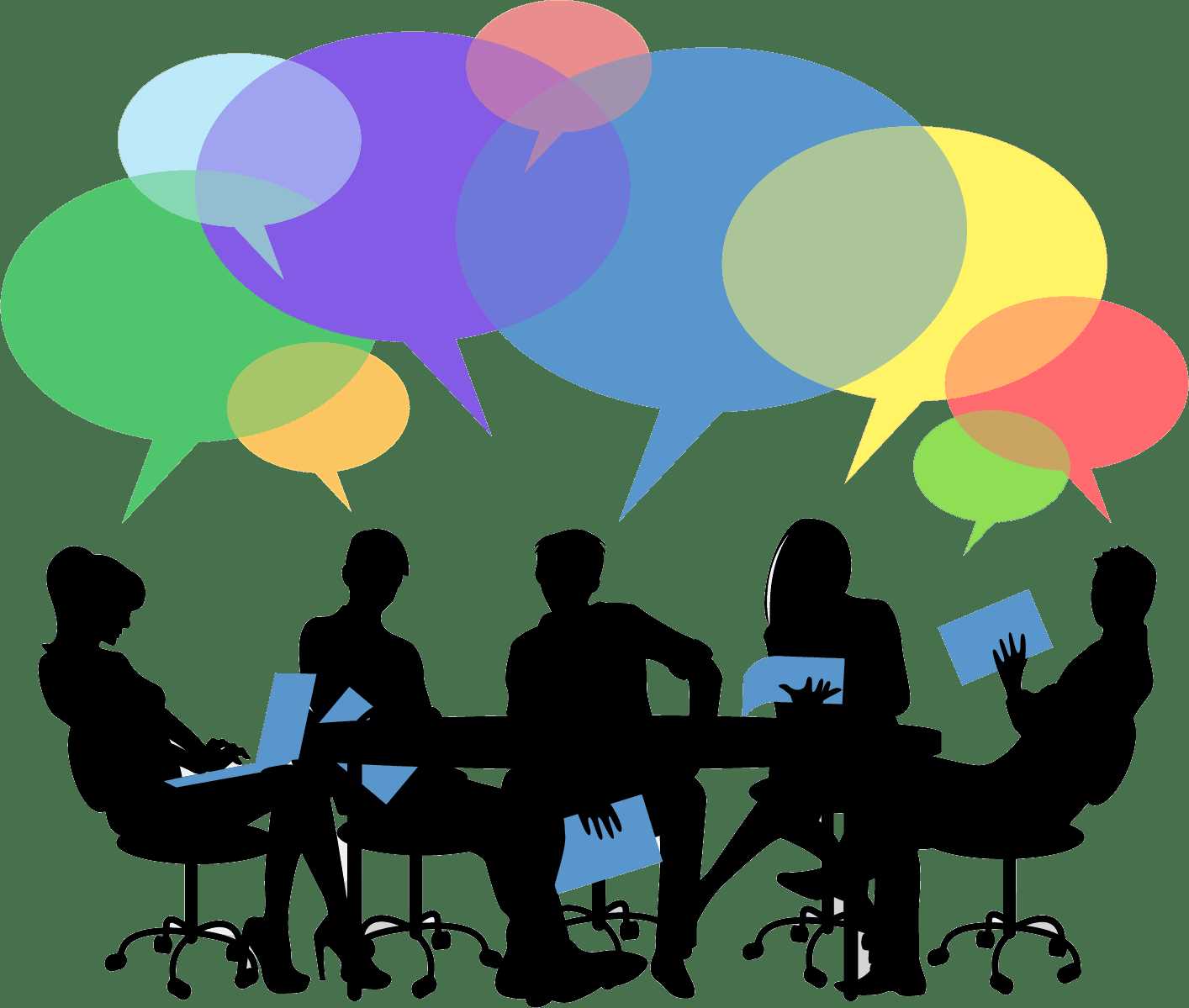 https://www.vhv.rs/download/TiwmRbR_graphic-picture-of-a-meeting-group-work-group/#google_vignette
76
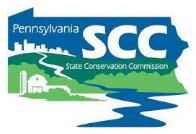 Project Life Cycle - Timing
Education and outreach
Pre-application meeting
Receive & review application
QAB meeting
CD Board meeting
Contracting
Preparing for Construction
If applicable: Design, permitting, bidding
Pre-construction meeting
Construction
Completion
The time of year you do these steps can make a big difference!
77
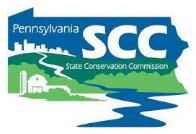 Project Life Cycle - Timing
Education and outreach
Pre-application meeting
Receive & review application
QAB meeting
CD Board meeting
Contracting
Preparing for Construction
If applicable: Design, permitting, bidding
Pre-construction meeting
Construction
Completion
Annual allocations 
typical timeline
Approved by SCC in May
State Budget passes 7/1
Advances available late summer/early fall
Districts have 2 years to spend funds
78
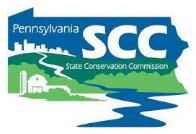 Project Life Cycle - Timing
#1 Tip for running an effective local DGLVR Program:
   
Run an annual program
Where you award DGLVR grants ASAP when annual allocations are received
79
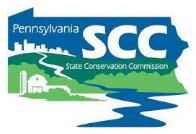 Project Life Cycle - Timing
Be ready to contract projects with new FY funds as soon as the funds are available (Fiscal Year: July 1 – June 30)
2022                      2023                       2024                       2025                        2026                       2027
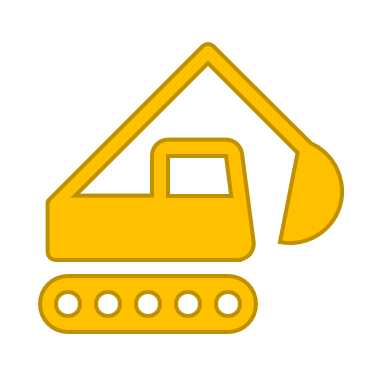 July 1
FY 2025-26 funds
Use 2025 to prepare for projects that will be constructed in 2026
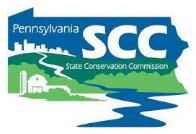 Project Life Cycle - Timing
2025
2026
2027
Today
Jan       April          July         Oct            Jan        April        July         Oct         Jan       April         July         Oct         Jan
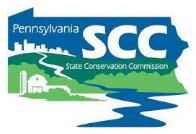 Project Life Cycle - Timing
2025
2026
2027
Today
Jan       April          July         Oct            Jan        April        July         Oct         Jan       April         July         Oct         Jan
Pre-app meetings (start previous fall)
QAB & CD board meetings
Contract 25-26 funds
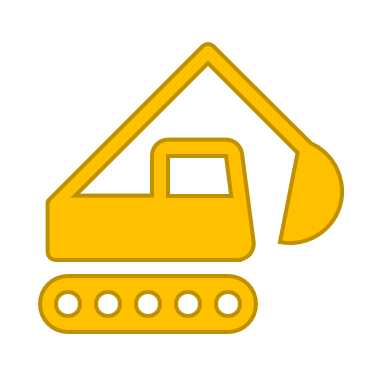 Design, permitting, bidding
construction
Completion & final payment
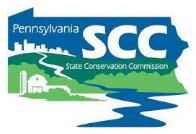 Project Life Cycle - Timing
2025
2026
2027
Today
Jan       April          July         Oct            Jan        April        July         Oct         Jan       April         July         Oct         Jan
Pre-app meetings
Pre-app meetings (start previous fall)
Apps due
QAB & CD board meetings
Rank apps
QAB & CD board meetings
Contract 25-26 funds
Contract 26-27 funds
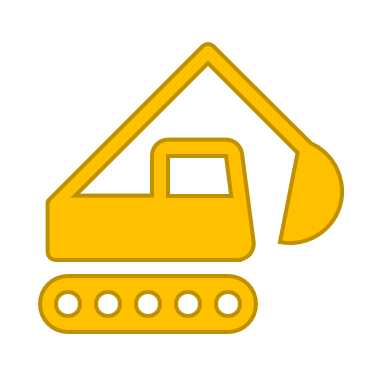 Prep for & complete construction
Design, permitting, bidding
construction
Completion & final payment
Completion & final payment
[Speaker Notes: Sample Timeline
Summer/Fall 2025 – Complete pre-application meetings
Winter 2025-26 – Accept applications
Spring 2026 – Rank project applications
May 2026 – find out FY 25-26 allocation
June/July 2026 
Once new allocation amount is known, hold QAB meeting and recommend projects for funding
Approve projects at District Board meeting
Contract the new projects with FY 25-26 funds
July 2026 – October 2027 – Complete Construction
November/December 2027 – Close out project including reimbursement to project participant]
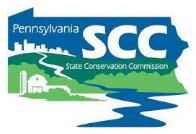 Project Life Cycle - Timing
2025
2026
2027
Today
Jan       April          July         Oct            Jan        April        July         Oct         Jan       April         July         Oct         Jan
Pre-app meetings
QAB & CD board meetings
Contract 24-25 funds
Prep for & complete construction
Completion & final payment
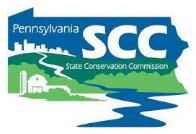 Project Life Cycle - Timing
2025
2026
2027
Today
Jan       April          July         Oct            Jan        April        July         Oct         Jan       April         July         Oct         Jan
Note when contracting projects in the spring – you are about to get more funding!
Pre-app meetings
QAB & CD board meetings
Contract 24-25 funds
Prep for & complete construction
Completion & final payment
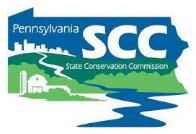 Project Management
Gantt Chart: a horizontal bar chart used to display the start date and duration of each task that makes up a project.
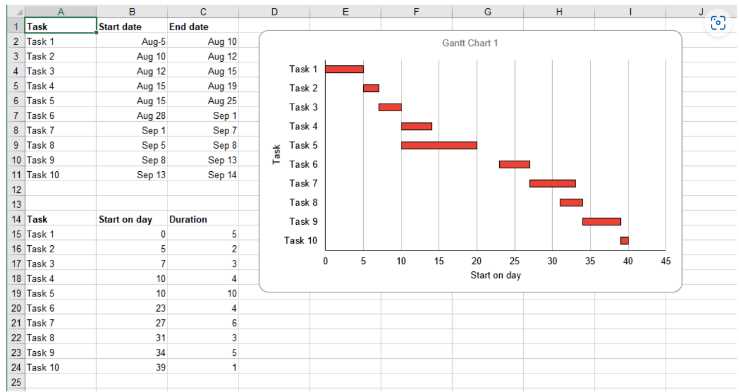 Provides quick view of:
List of tasks
Start and end dates for each task
Dependencies between tasks
https://www.forbes.com/advisor/business/software/what-is-a-gantt-chart/
86
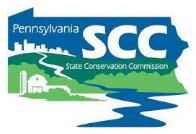 Project Management
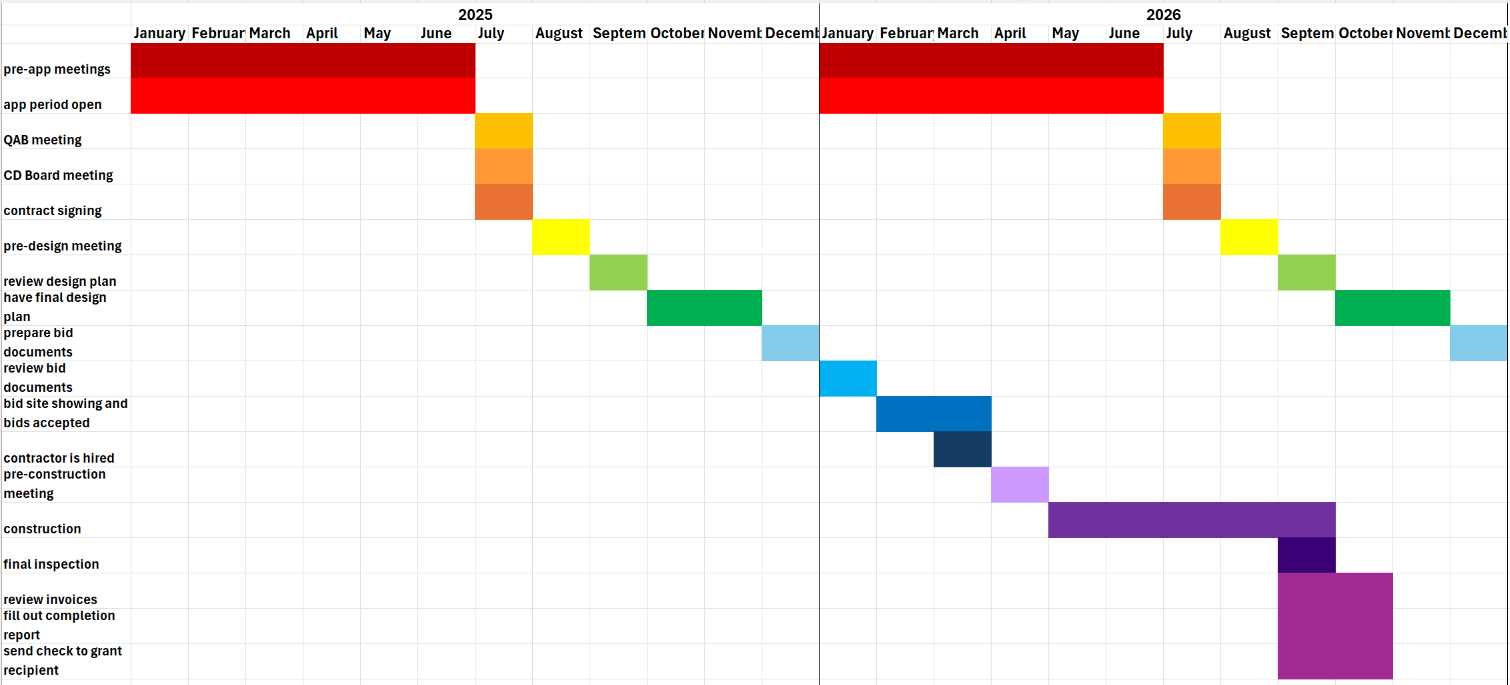 87
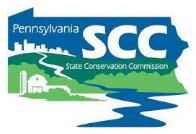 Project Life Cycle - Timing
Discussion:
What is your local DGLVR Program timeline? 

Deadlines – show of hands
Once / year?
Twice / year?
Rolling basis?
Pros and cons of each?
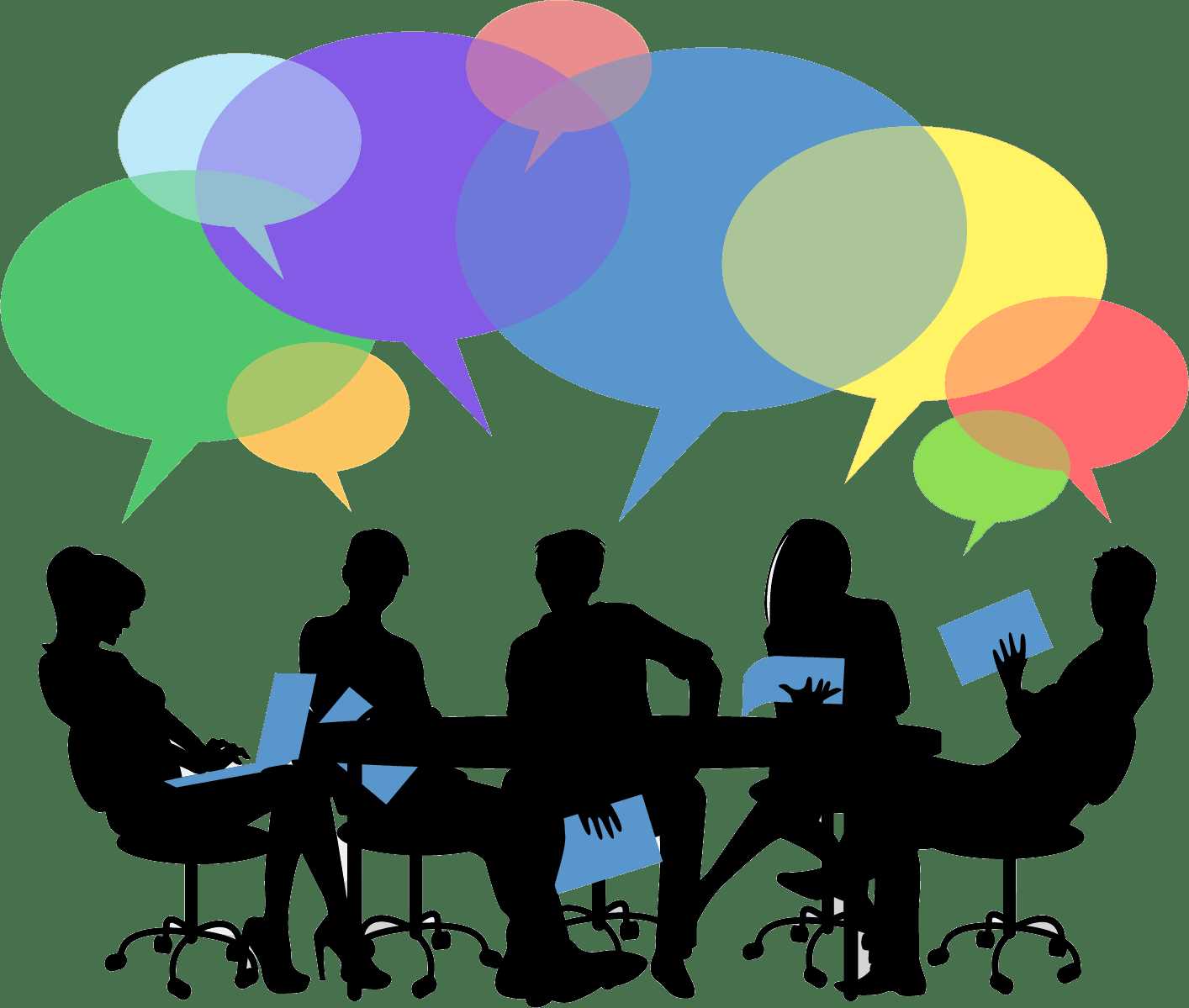 https://www.vhv.rs/download/TiwmRbR_graphic-picture-of-a-meeting-group-work-group/#google_vignette
88
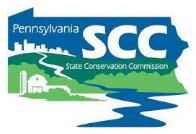 Preparing for Construction
Education and outreach
Pre-application meeting
Receive & review application
QAB meeting
CD Board meeting
Contracting
Preparing for Construction
If applicable: Design, permitting, bidding
Pre-construction meeting
Construction
Completion
89
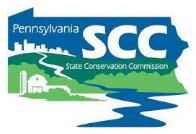 Preparing for Construction
Choosing an engineer
Does the project need engineering or additional design?
Does the grant recipient have an engineer on staff or retainer?
What is that engineer’s specialty and are they comfortable with the type of project you’re working on?
Consider soliciting proposals for engineering services
90
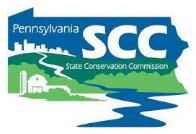 Preparing for Construction
Communicating with engineers
Provide detailed description of the work needed, including DGLVR requirements
Pre-design meeting
Request for Proposals (RFP) template available for DGLVR stream crossings 
Require the engineer to provide district staff the design to make sure it meets DGLVR requirements
Note CDs are not asked to do engineering on projects.
91
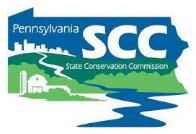 Preparing for Construction
Example engineered plan review
Notes from pre-app meeting:
Install 2 rain garden bump outs on either side of the avenue
Use existing storm sewer inlets for overflow instead of having risers in the rain gardens
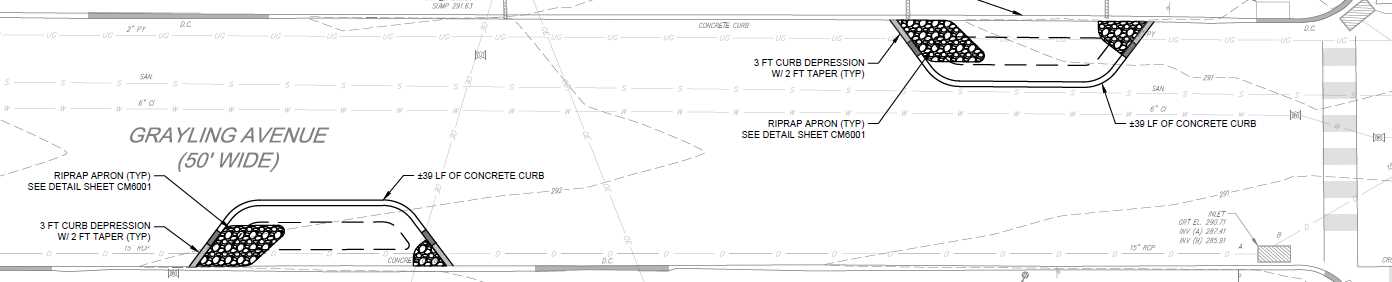 Montgomery CCD
Excerpt from engineer’s plan
92
[Speaker Notes: Discuss how these 2 design ideas are represented well on the plan sheet]
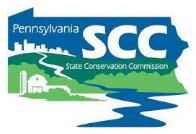 Preparing for Construction
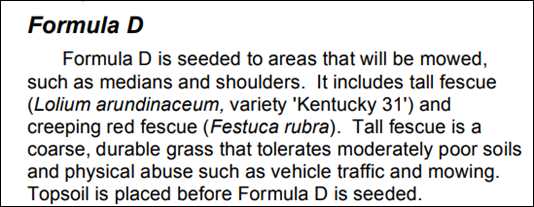 Example engineered plan review
Notes from pre-app meeting:
Include native plantings (including shrubs) in the rain gardens
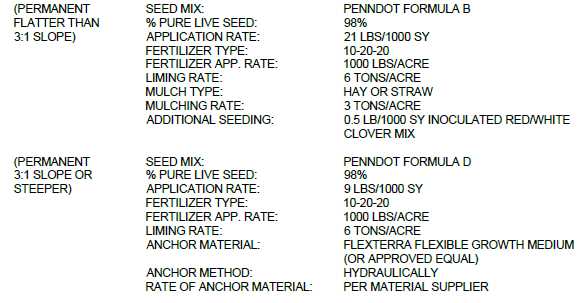 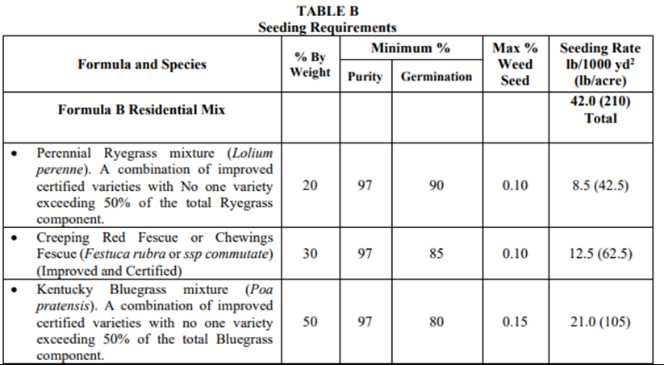 Montgomery CCD
Excerpt from engineer’s plan
93
[Speaker Notes: Discuss how the proposed permanent seed mixes don’t include the recommended native shrubs]
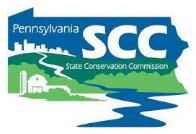 Preparing for Construction
Example notes to send engineer:
Overflow: It looks like the plans incorporated the CD’s recommendation to utilize the existing storm sewer system inlets as overflow instead of risers for the rain garden bump outs. Thank you.
 

Plantings/seed mix: The permanent seed mix listed isn’t consistent with the discussion from the pre-app meeting. We recommend adding native plantings.
The Permanent seed mix is listed as PennDOT Formula B (flatter than 3:1 slope) and PennDOT Formula D (3:1 slope or steeper)
Formula B info is in PennDOT Pub 408 and it appears to be grasses only for residential settings. We had difficulty finding Formula D in the Pub408 but found a 2007 Penn State factsheet listing that Formula D is for areas that will be mowed, such as medians and shoulders. Screenshots and link to the fact sheet below. 
The borough staff we met with during the pre-app meeting spoke about including native herbaceous and small shrub plantings based on their landscaping experience. We talked about things like shading and light requirements for the plants selected, etc. The borough said they didn’t want to have to do much routine maintenance on the vegetation in the rain gardens over the course of the year, so using a seed mix that is intended to be mowed wouldn’t be consistent with that plan.
Montgomery CCD
94
[Speaker Notes: Discuss the type of feedback that can be provided to the engineer.]
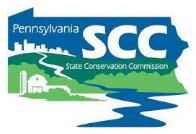 Preparing for Construction
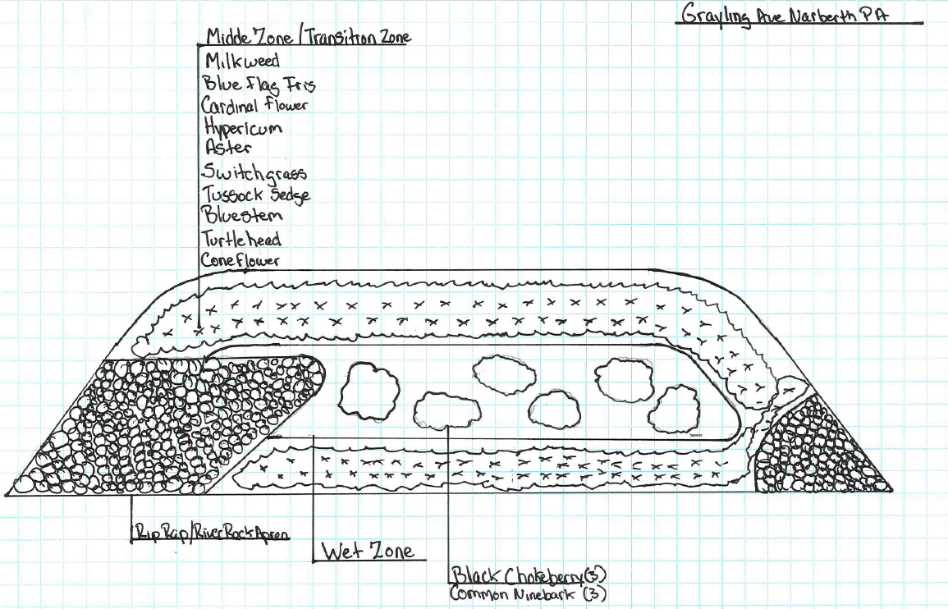 Montgomery CCD
95
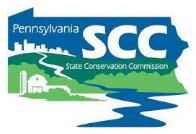 Preparing for Construction
Permitting tips
Reach out to DEP early if you think permitting might be needed
Include DEP in pre-app meeting or set up pre-permit app meeting
Discuss CD 105 delegation
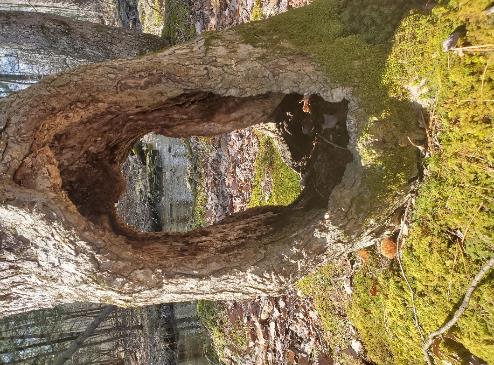 Photo: Monroe CCD
96
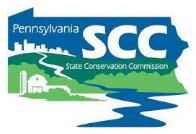 Preparing for Construction
Discussion:
Working with Engineers/Designers
& Permitting
Now’s the time to share materials you brought related to these topics
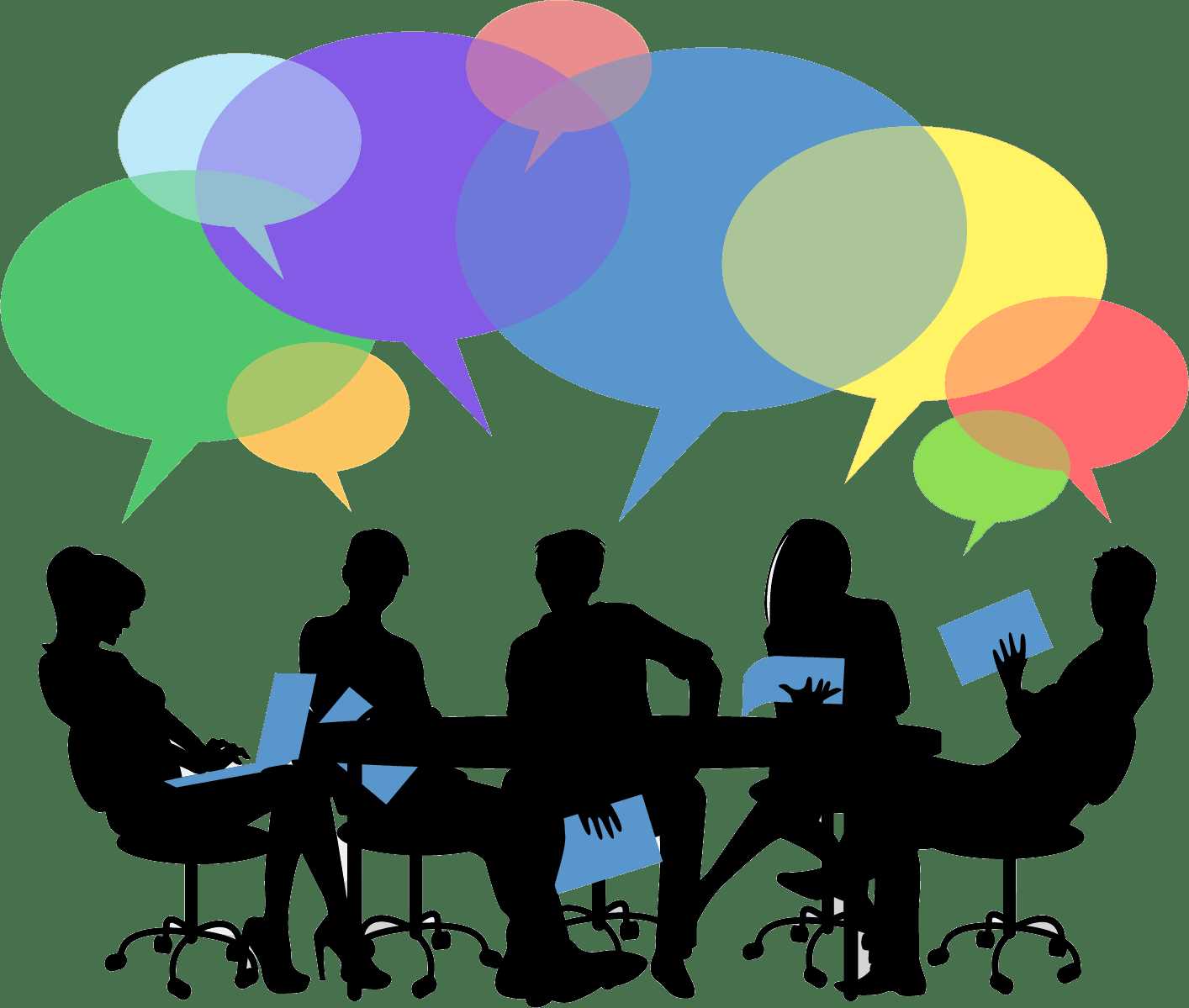 https://www.vhv.rs/download/TiwmRbR_graphic-picture-of-a-meeting-group-work-group/#google_vignette
97
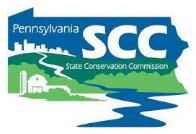 Preparing for Construction
Bidding – recorded webinars
April 14, 2020: Municipal Bidding
This webinar reviewed various aspects of the municipal bidding process as it relates to municipal projects funded through the DGLVR Program.  It covered an overview of the bidding process and provided additional resources.
Webinar Download (66.3 MB): MP4 format  (~ 1 hour 8 minutes)
Presentation Downloads:
Adobe PDF (8.81 MB)
MS Powerpoint (16.9 MB)
June 9, 2020: COSTARS and Purchasing
As part of the 4/14/20 “Municipal Bidding” webinar, there was some discussion and a request for more information about the COSTARS program, a cooperative purchasing program designed to make purchasing both easier and price competitive for public entities. Felicia Campbell & Kim Bullivant, two representatives from COSTARS, presented information and answered available for questions.
Webinar Download (178 MB): MP4 format  (~ 1 hour 19 minutes)
Presentation Downloads:
Adobe PDF (7.3 MB)
MS Powerpoint (8.72 MB)
98
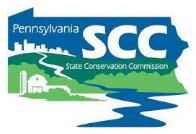 Preparing for Construction
Bidding considerations 
Each grant recipient’s experience level with bidding will vary. 
Ask what their experience with bidding is and who they plan to have manage their bidding:
Themselves, engineer, municipal services rep, etc.
Provide assistance within your comfortability level
Ex. project narrative, prevailing wage, technical bulletins, technical specifications, completion dates
99
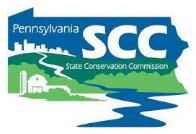 Preparing for Construction
Bidding considerations 
Time of year – winter/spring is best
Bidding during the construction season is possible, but many contractors may have limited availability at that point
Amount of detail
Need enough to get the project you want
Not enough or too much detail will result in fewer and/or expensive bids
100
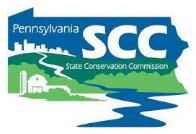 Preparing for Construction
Bidding considerations 
CDs should always review bid documents to make sure they meet DGLVR requirements
Note that CDs do not have to oversee bidding for the grant recipient. 
Review bid docs before the bid packages go out to bidders. Make sure road owner knows this early.
101
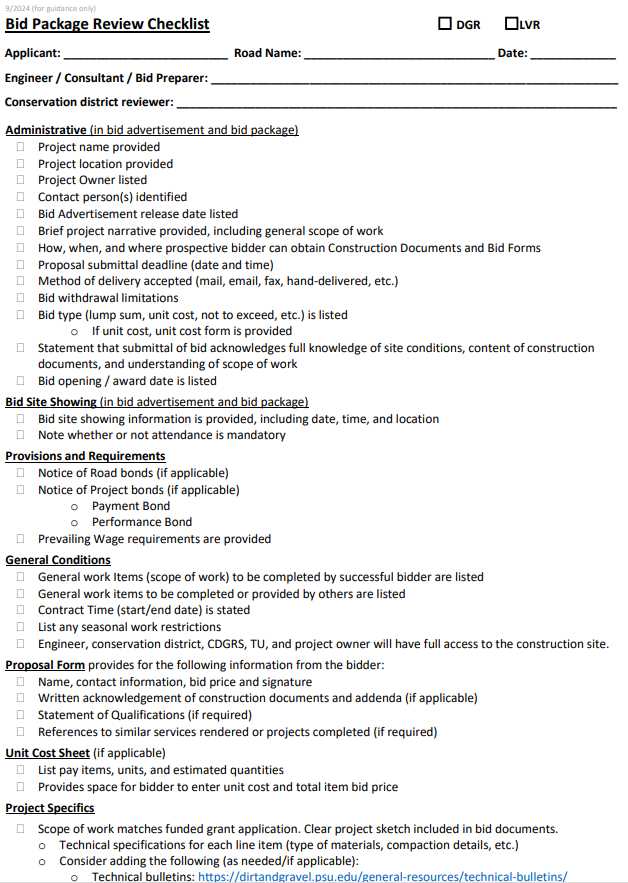 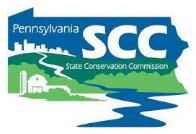 Preparing for Construction
Bidding considerations
Ensure essential details in bid docs match DGLVR contract, including:
Start/end dates
Sketch/scope of work/quantities
Use the DSA Request For Quote (RFQ) for DSA projects
Road fill RFQ available as well
102
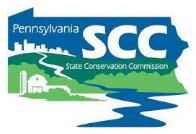 Preparing for Construction
Bidding tips
Site showings – good ideas
Pros/cons of mandatory site showing
If there is a site showing, CD should always be there to answer questions pertaining to grant requirements
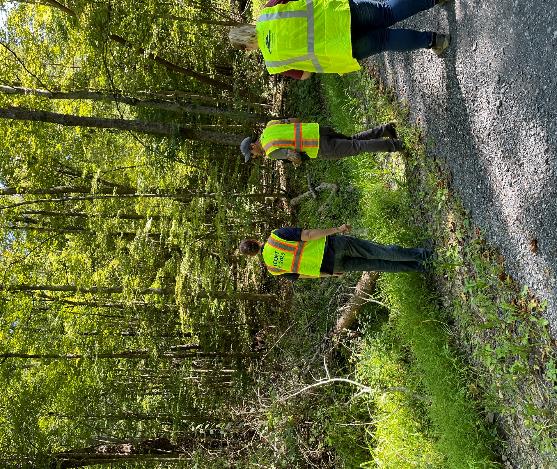 103
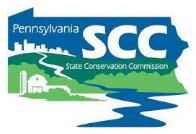 Preparing for Construction
Bidding tips 
Ask road owner to inform you ASAP when low bid is chosen.
Consider attending the bid opening
If it’s a DSA project, find out what quarry the material is coming from and submit DSA notification to Center ASAP.
Find out the proposed construction timeframe and remind them to notify you before construction starts and update you if the schedule changes.
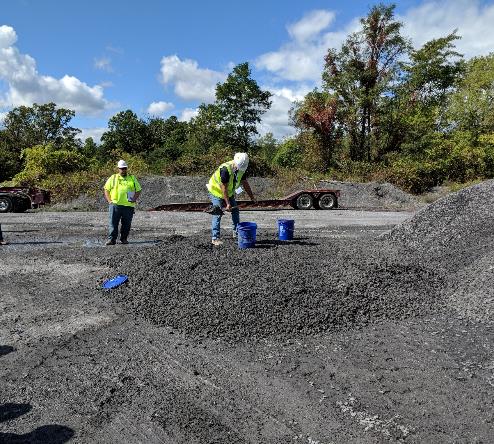 104
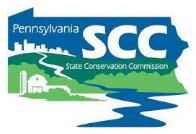 Preparing for Construction
Discussion:
Bidding
Now’s the time to share materials you brought related to these topics
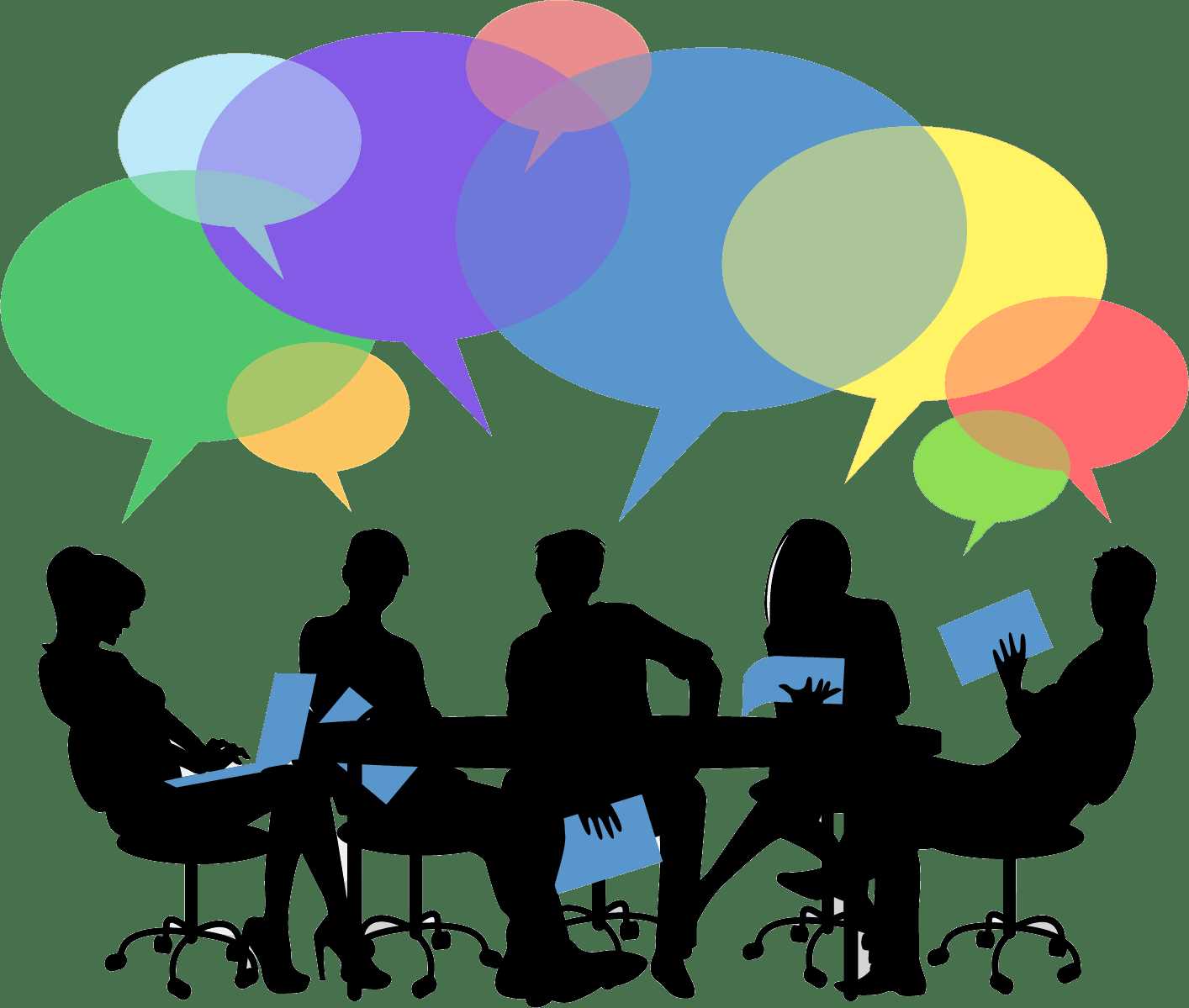 https://www.vhv.rs/download/TiwmRbR_graphic-picture-of-a-meeting-group-work-group/#google_vignette
105
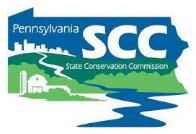 Preparing for Construction
For Municipal Workforce Projects
Was an annual stone bid put out and awarded for the year or was a project specific material bid completed?
When do materials need to be ordered to be onsite in time for construction?
Does equipment need to be rented?
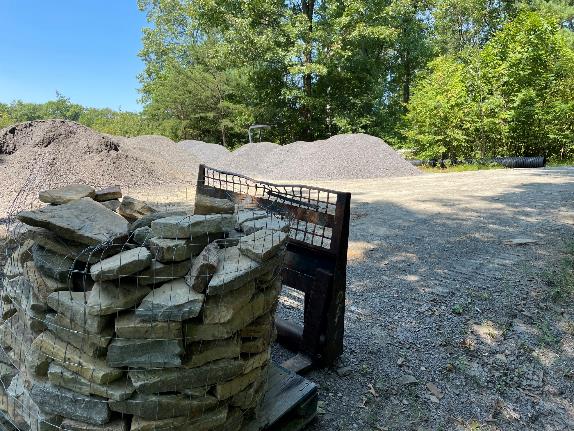 106
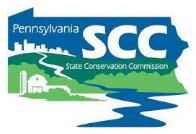 Preparing for Construction
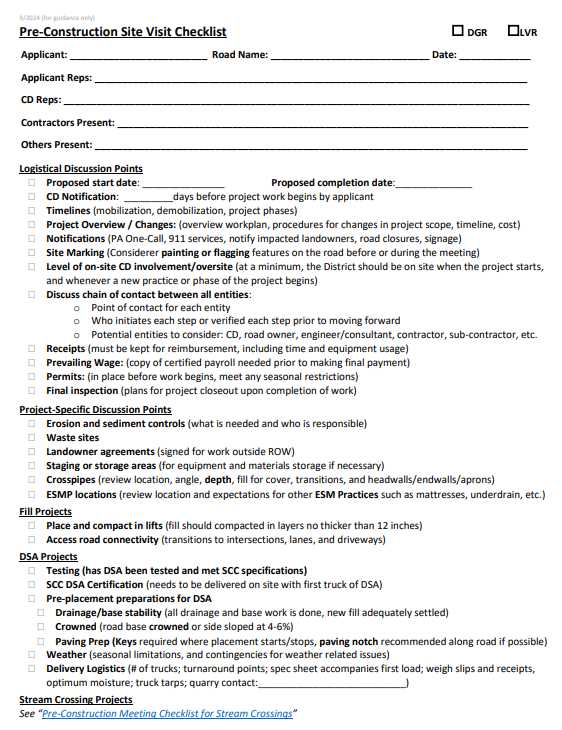 Pre-construction Meeting
Review scope of work
Construction stakeout
Construction Schedule
Notice of Construction Start
Stabilization
Does material need to be stockpiled?
Who will coordinate with the quarry on material delivery?
107
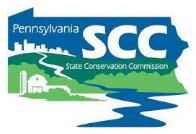 Project Life Cycle
Preparing for Construction
Done by twp labor
Bid out materials / bid out project work 
Pre-construction meeting
Walk site: maybe it’s been a year between pre-app and pre-con
Flag/paint where practices will go
Pipe inlet AND outlet locations, talk about pipe angles, headwall/endwall construction, any other stabilization
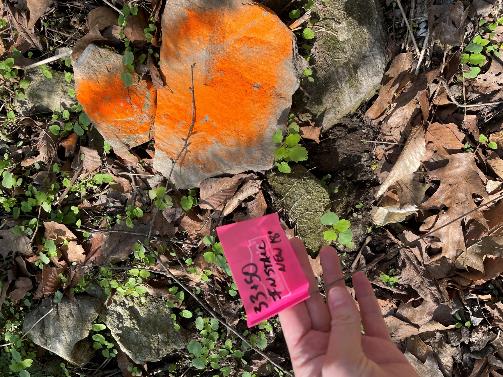 108
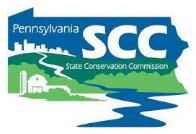 Preparing for Construction
Discussion:
Pre-construction meetings
Now’s the time to share materials you brought related to these topics
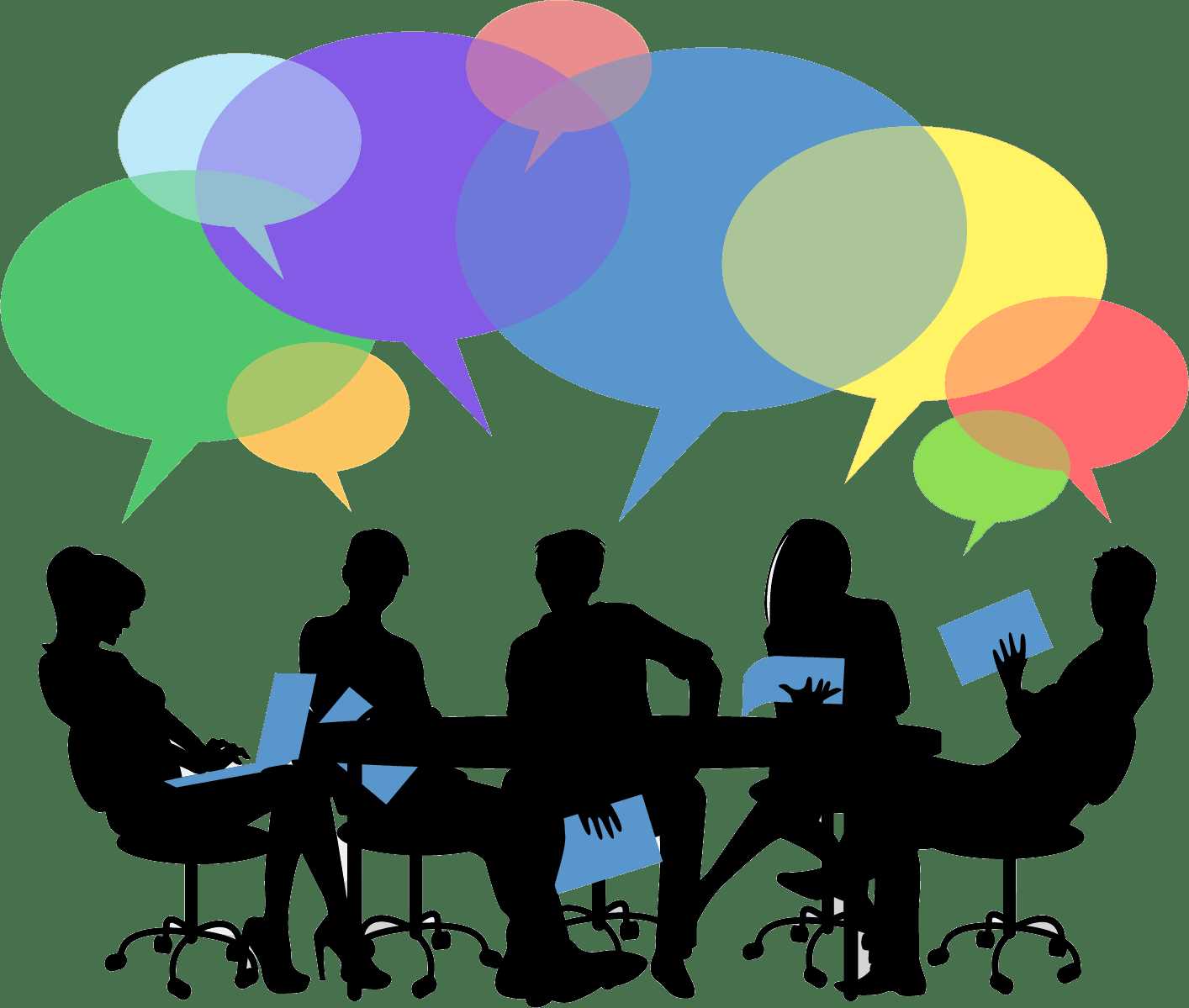 https://www.vhv.rs/download/TiwmRbR_graphic-picture-of-a-meeting-group-work-group/#google_vignette
109
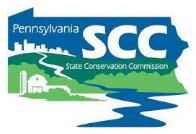 Preparing for Construction
Construction inspection
Be onsite as often as possible
Critical Stages
First day of construction and when practices change
Ask for paperwork/documentation as soon as it’s available
More likely to get a copy when the grant recipient is thinking about it
Speeds up final payment later
Proof of permits, 811 serial number, prevailing wage documentation, DSA Certifications, etc.
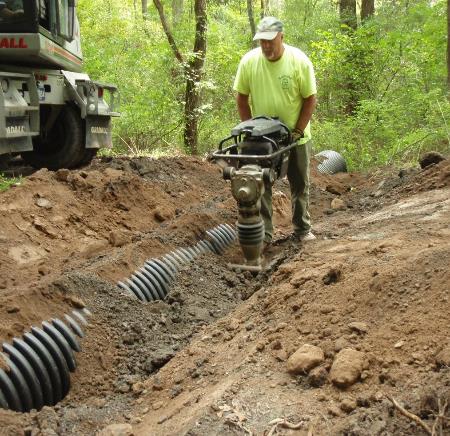 Photo: Monroe CCD
110
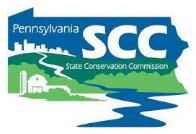 Project Life Cycle - Timing
Discussion:
Construction Inspections
Working with Contractors and road crews
Now’s the time to share materials you brought related to these topics
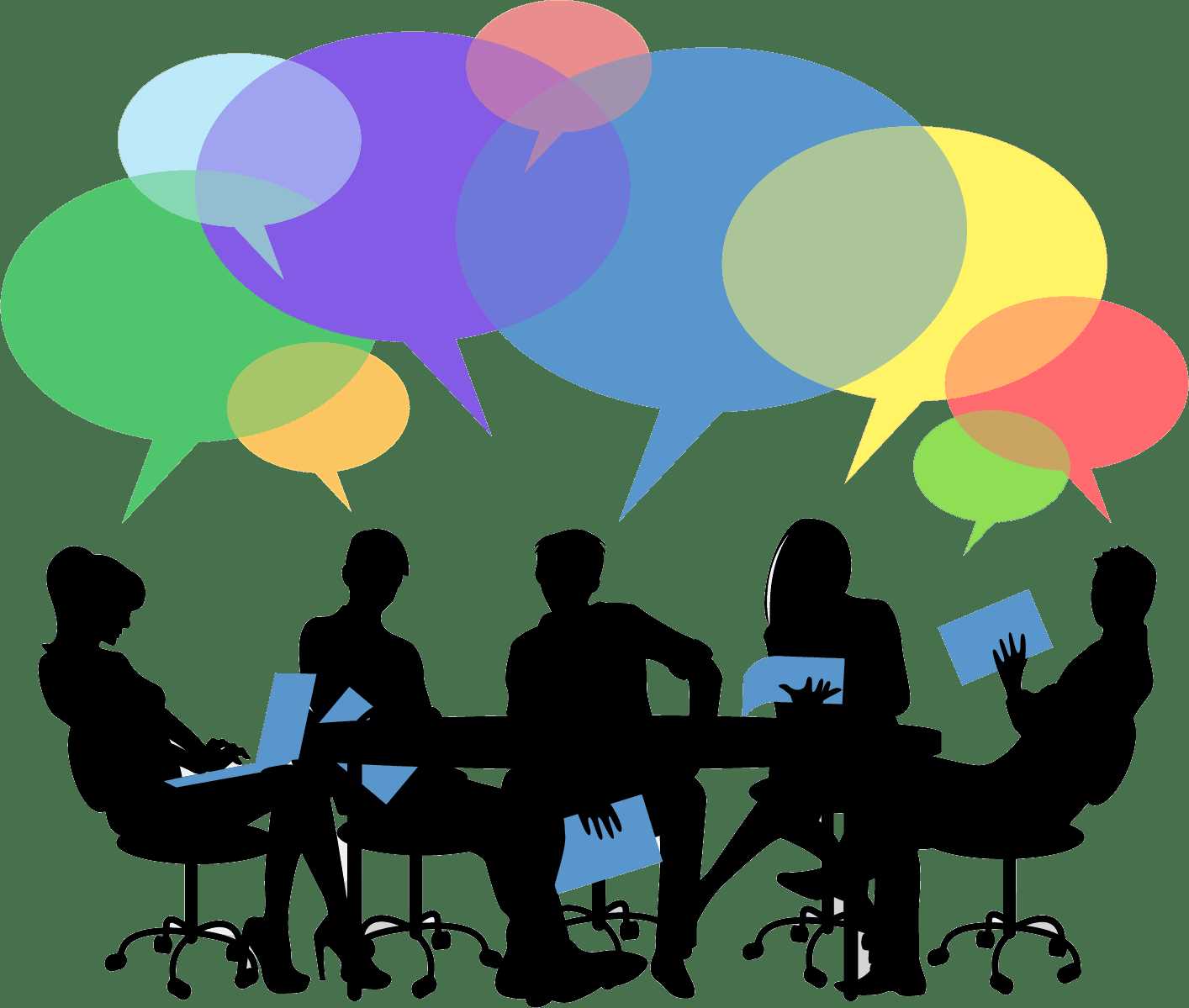 https://www.vhv.rs/download/TiwmRbR_graphic-picture-of-a-meeting-group-work-group/#google_vignette
111
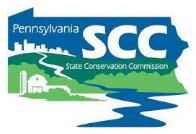 Outline
Introductions
Policy Review Trivia Game
Intro to Project Management
Pre-application & application
Project administration: contracting through construction
Project completion
112
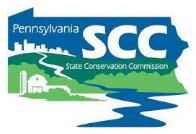 Example Site: Dogtown Road, Genesee Twp
Final Inspection
What do you if you show up on site and see this?
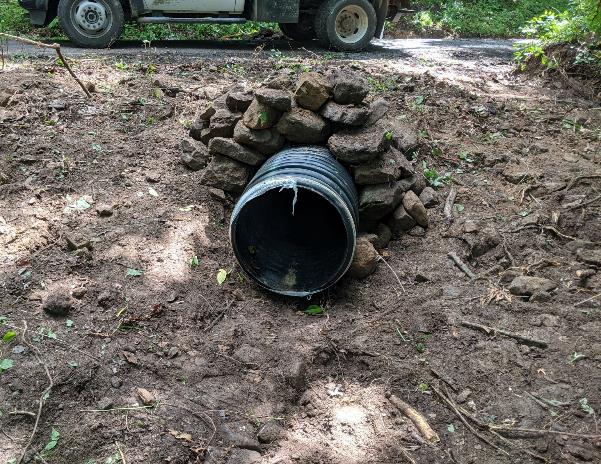 113
[Speaker Notes: Final inspection is required before final payment
Often easy if CD staff is on site often during construction]
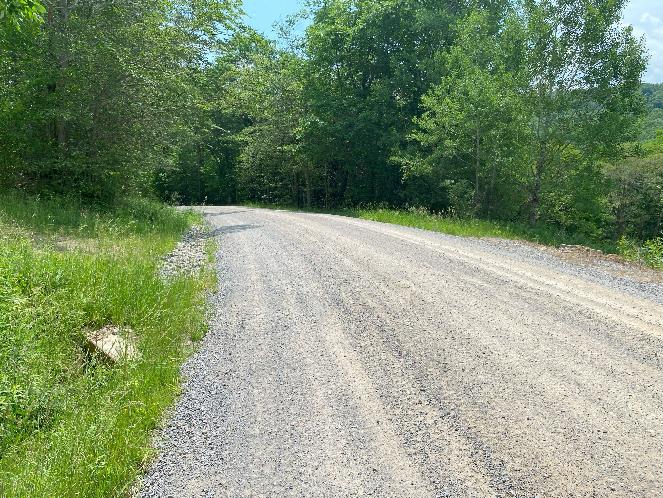 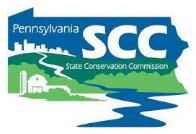 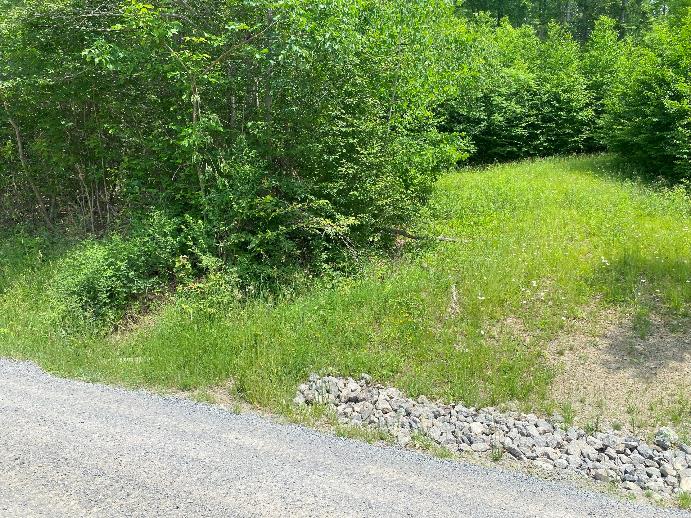 114
[Speaker Notes: Final inspection is required before final payment
Often easy if CD staff is on site often during construction]
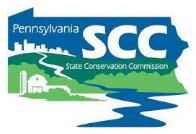 Example Site: Dogtown Road, Genesee Twp
Final Inspection
What do you if you show up on site and see this?
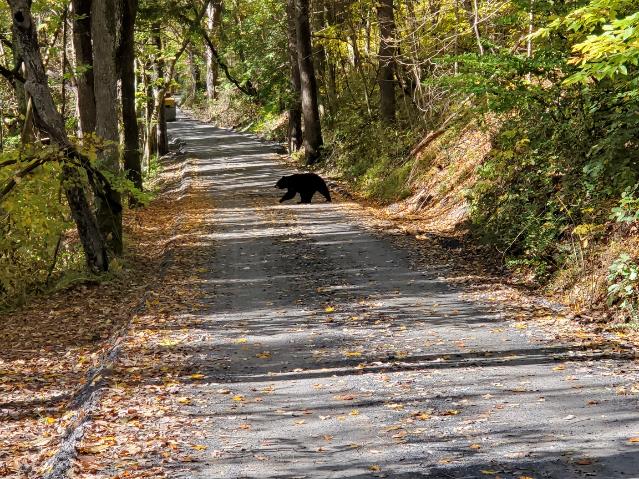 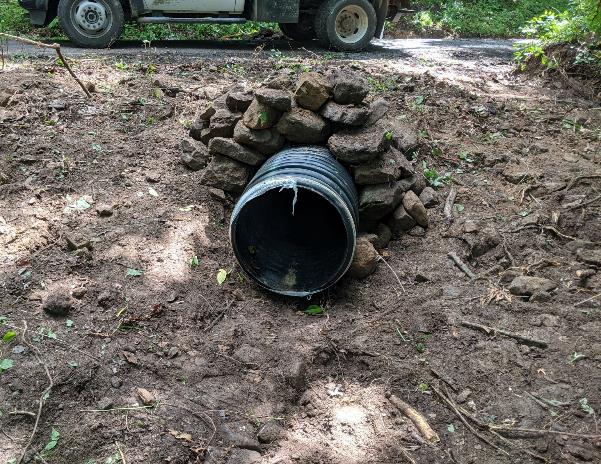 Photo: Monroe CCD
115
[Speaker Notes: Final inspection is required before final payment
Often easy if CD staff is on site often during construction]
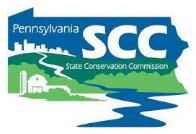 Example Site: Dogtown Road, Genesee Twp
Discussion
Final Inspection
     
Does the road owner, contractor, engineer, participate?
Are there often items that need to be fixed?
How do you make sure remediation is done?
As-built notes or drawing?
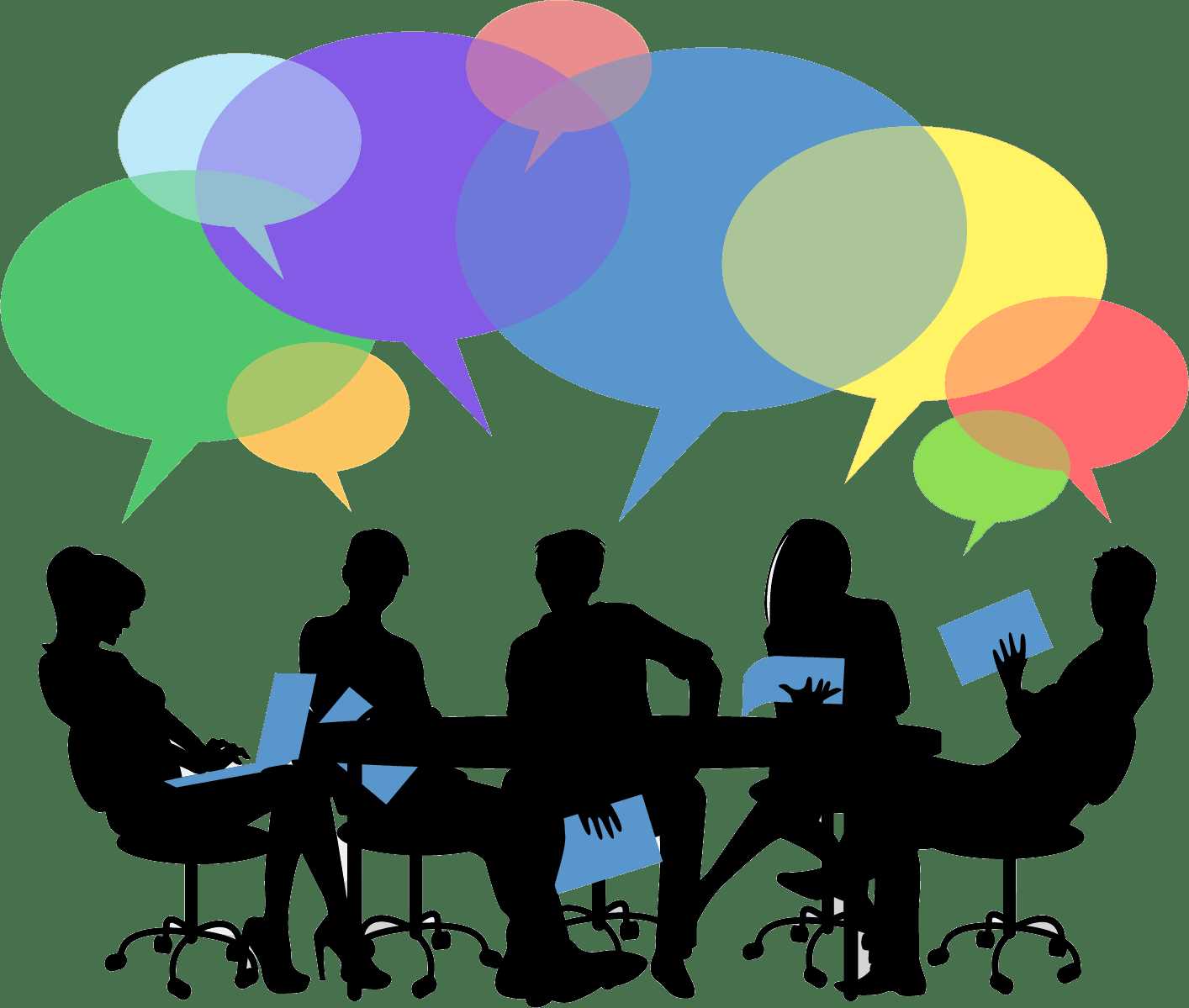 https://www.vhv.rs/download/TiwmRbR_graphic-picture-of-a-meeting-group-work-group/#google_vignette
116
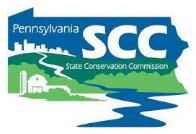 Example Site: Dogtown Road, Genesee Twp
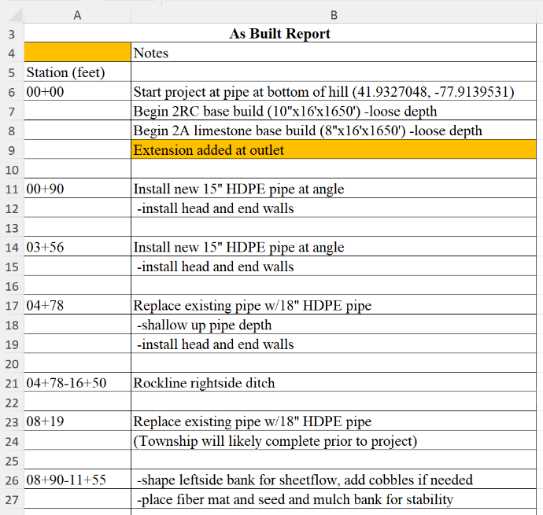 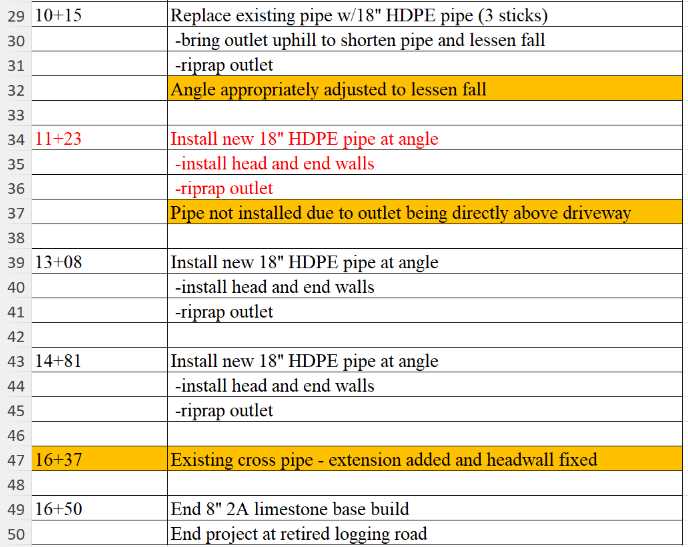 117
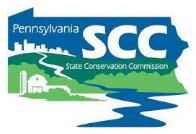 Example Site: Dogtown Road, Genesee Twp
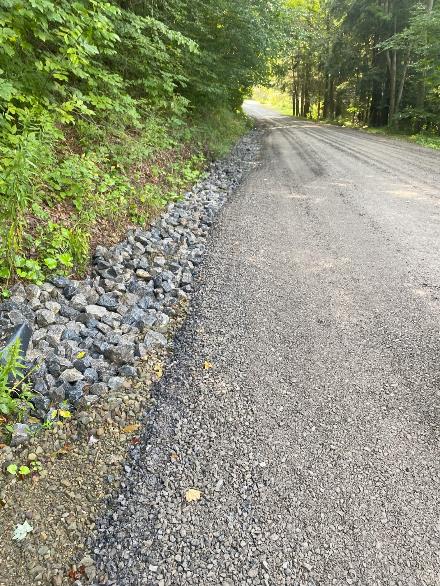 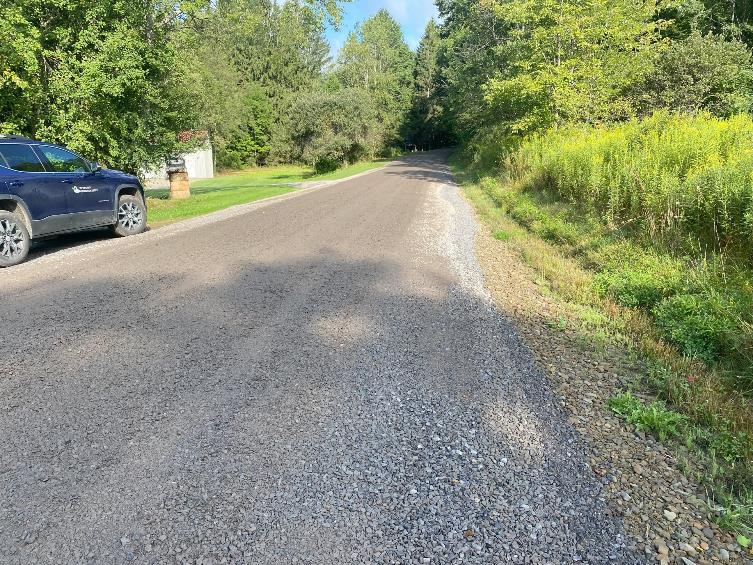 118
[Speaker Notes: Final inspection is required before final payment
Often easy if CD staff is on site often during construction]
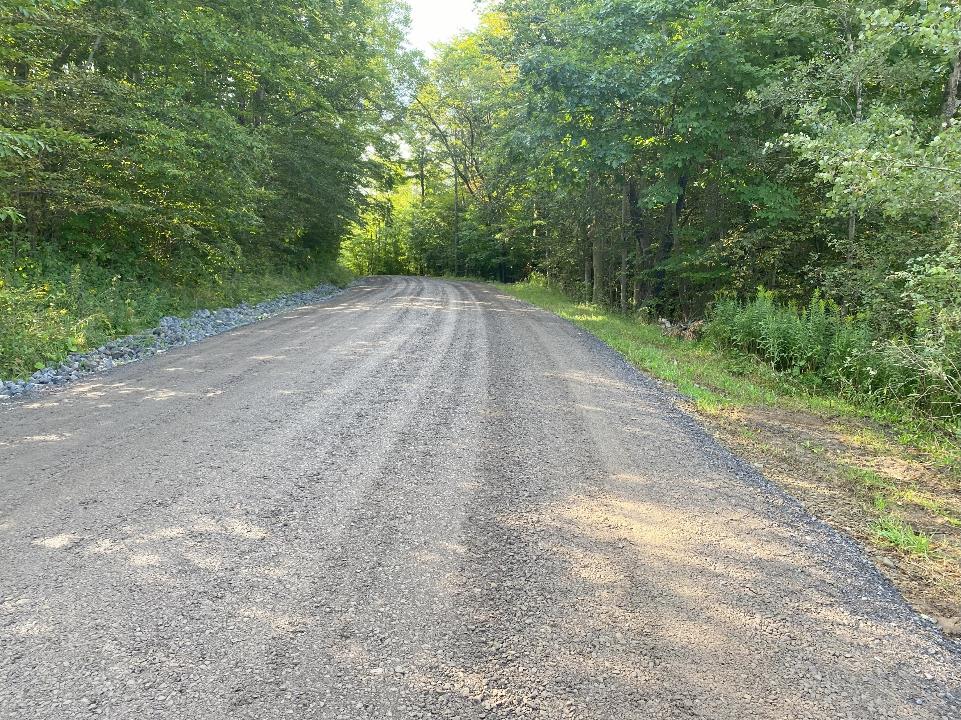 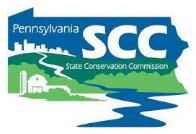 Example Site: Dogtown Road, Genesee Twp
119
[Speaker Notes: Final inspection is required before final payment
Often easy if CD staff is on site often during construction]
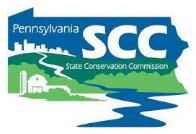 Example Site: Dogtown Road, Genesee Twp
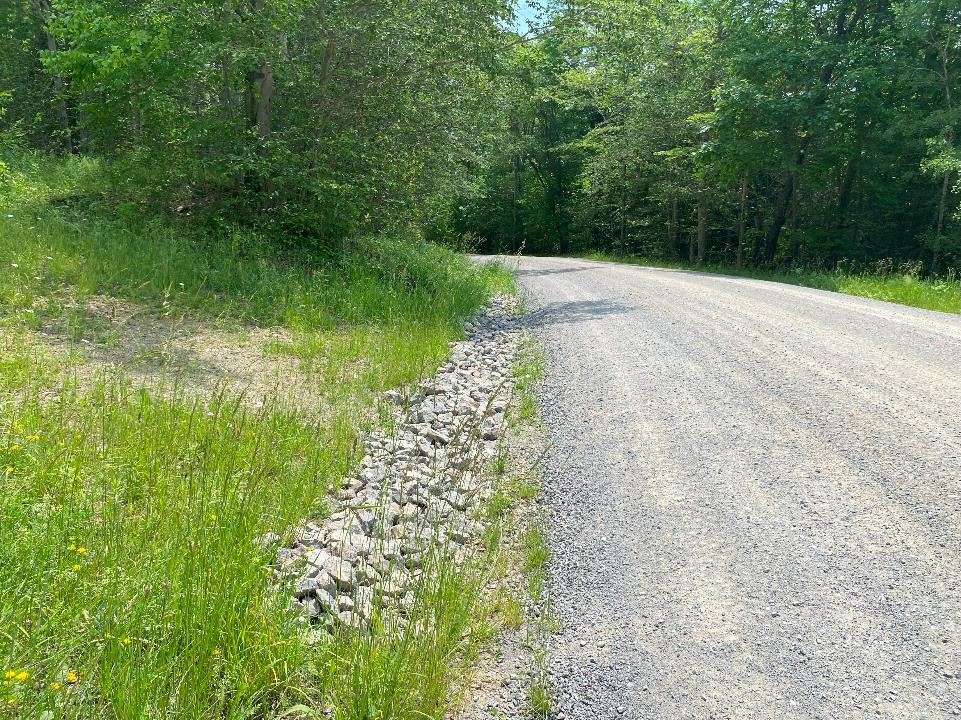 120
[Speaker Notes: Final inspection is required before final payment
Often easy if CD staff is on site often during construction]
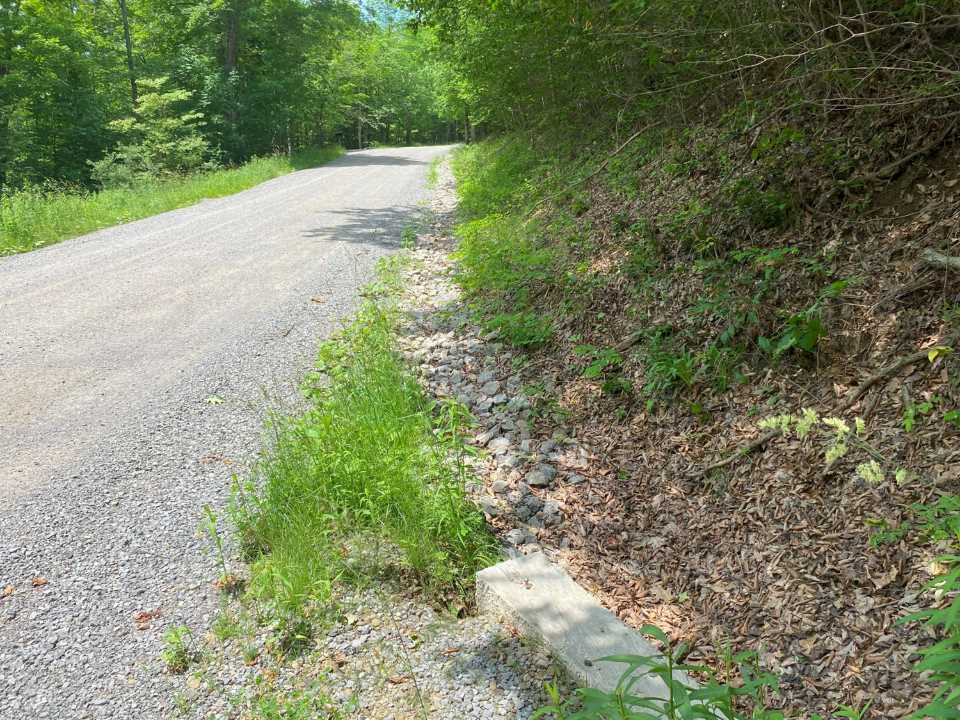 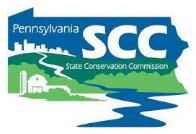 Example Site: Dogtown Road, Genesee Twp
121
[Speaker Notes: Final inspection is required before final payment
Often easy if CD staff is on site often during construction]
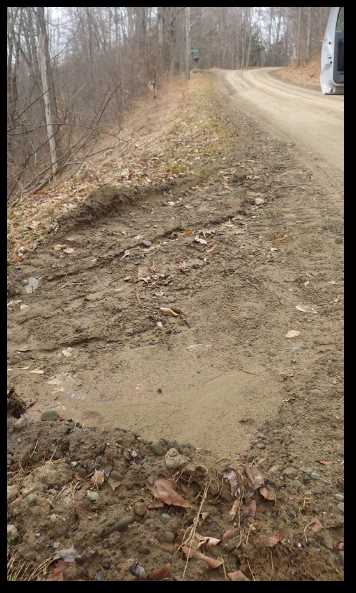 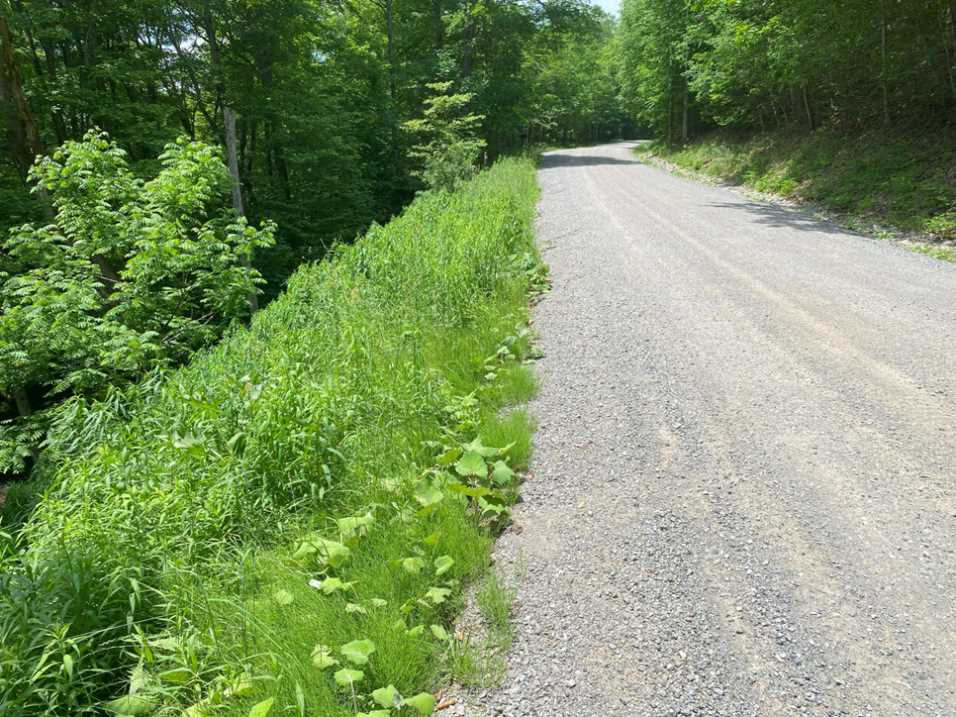 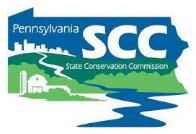 Example Site: Dogtown Road, Genesee Twp
122
[Speaker Notes: Final inspection is required before final payment
Often easy if CD staff is on site often during construction]
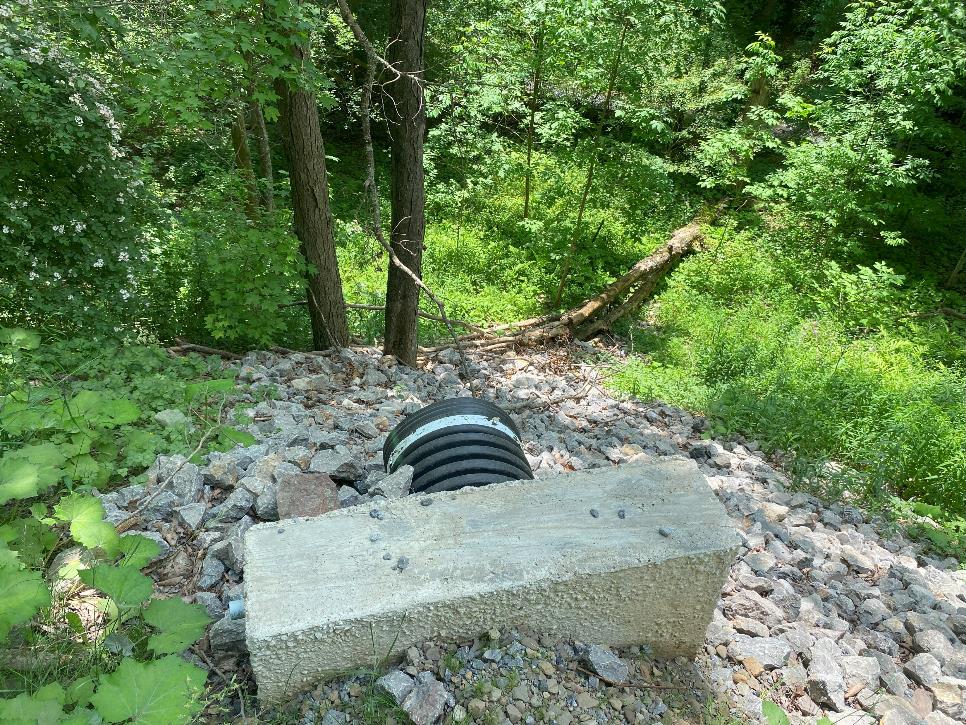 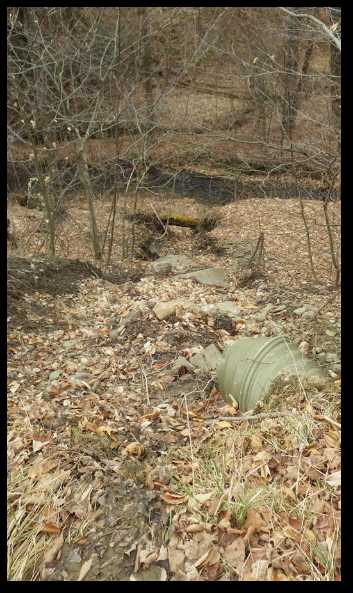 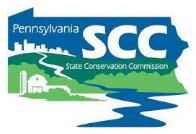 Example Site: Dogtown Road, Genesee Twp
123
[Speaker Notes: Final inspection is required before final payment
Often easy if CD staff is on site often during construction]
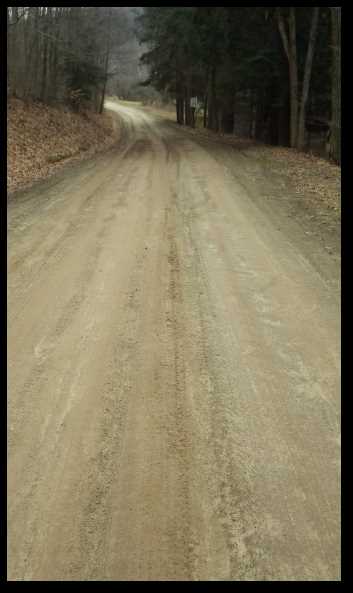 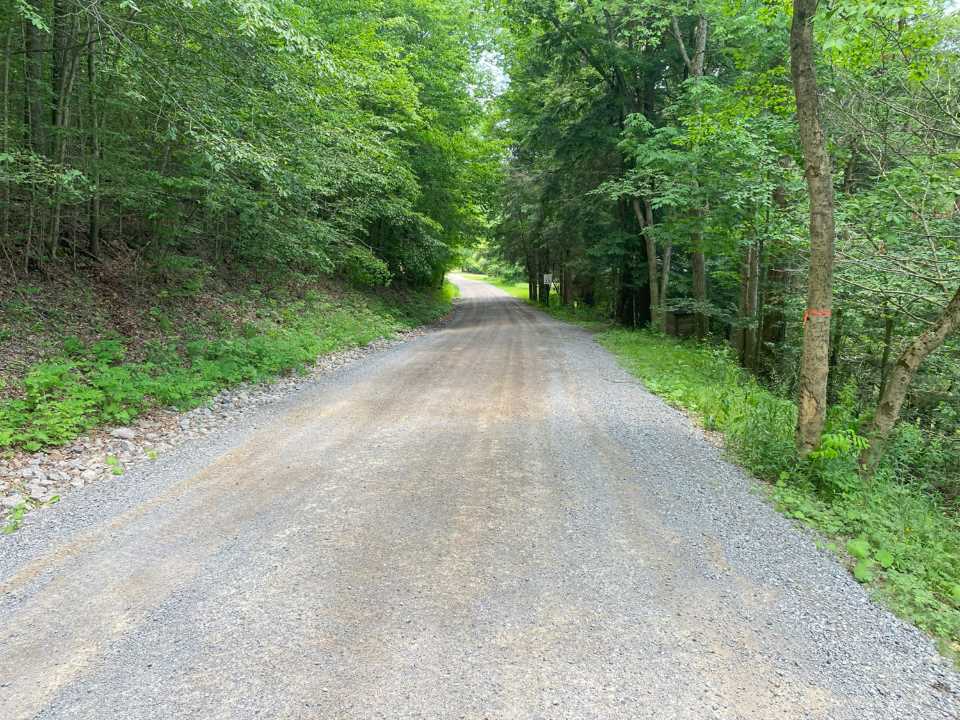 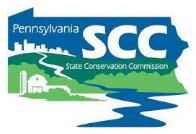 Example Site: Dogtown Road, Genesee Twp
124
[Speaker Notes: Final inspection is required before final payment
Often easy if CD staff is on site often during construction]
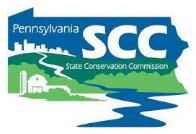 Project Completion
Final paperwork 
Reminder: required documentation is listed on DGLVR File Checklist
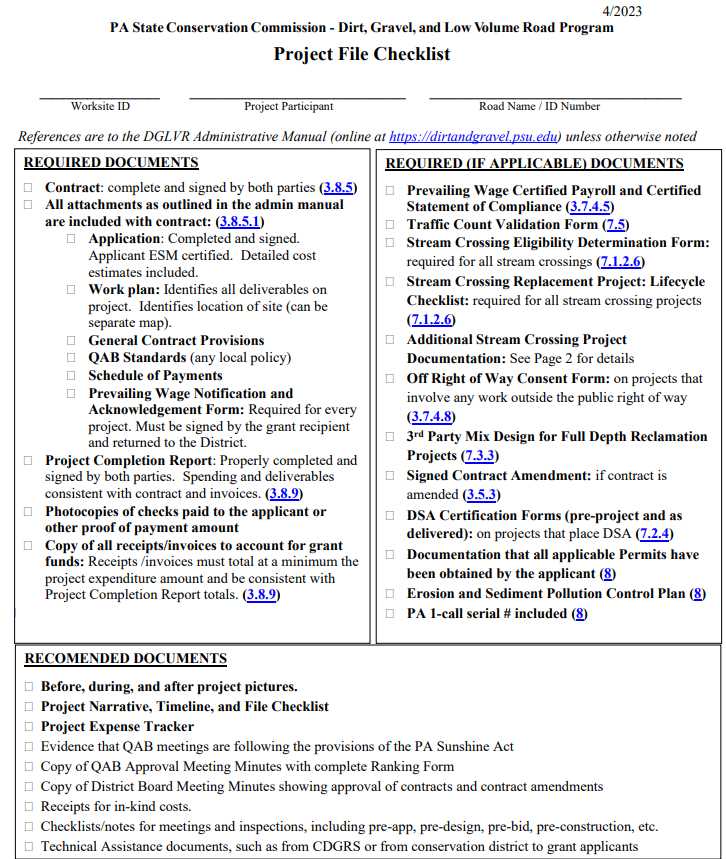 125
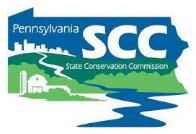 Example Site: Dogtown Road, Genesee Twp
Discussion
Invoices
   
What do you look for when reviewing invoices?
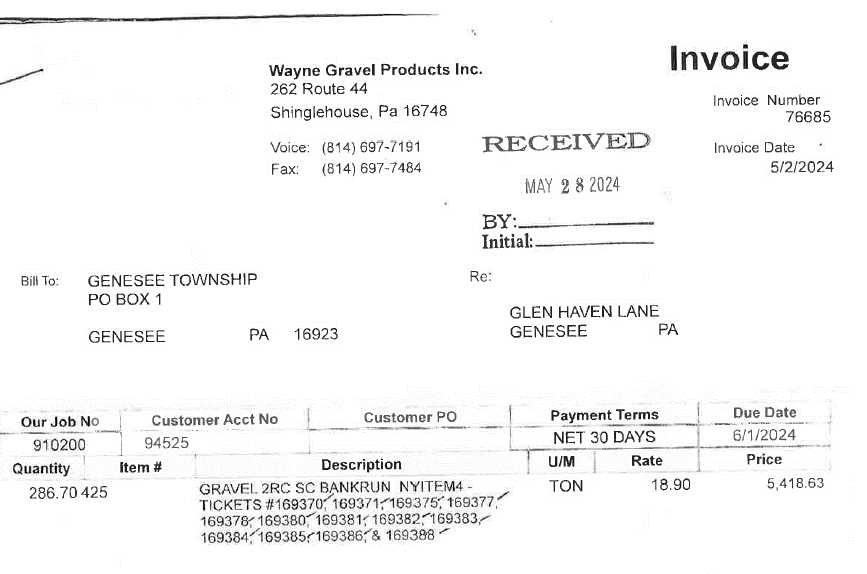 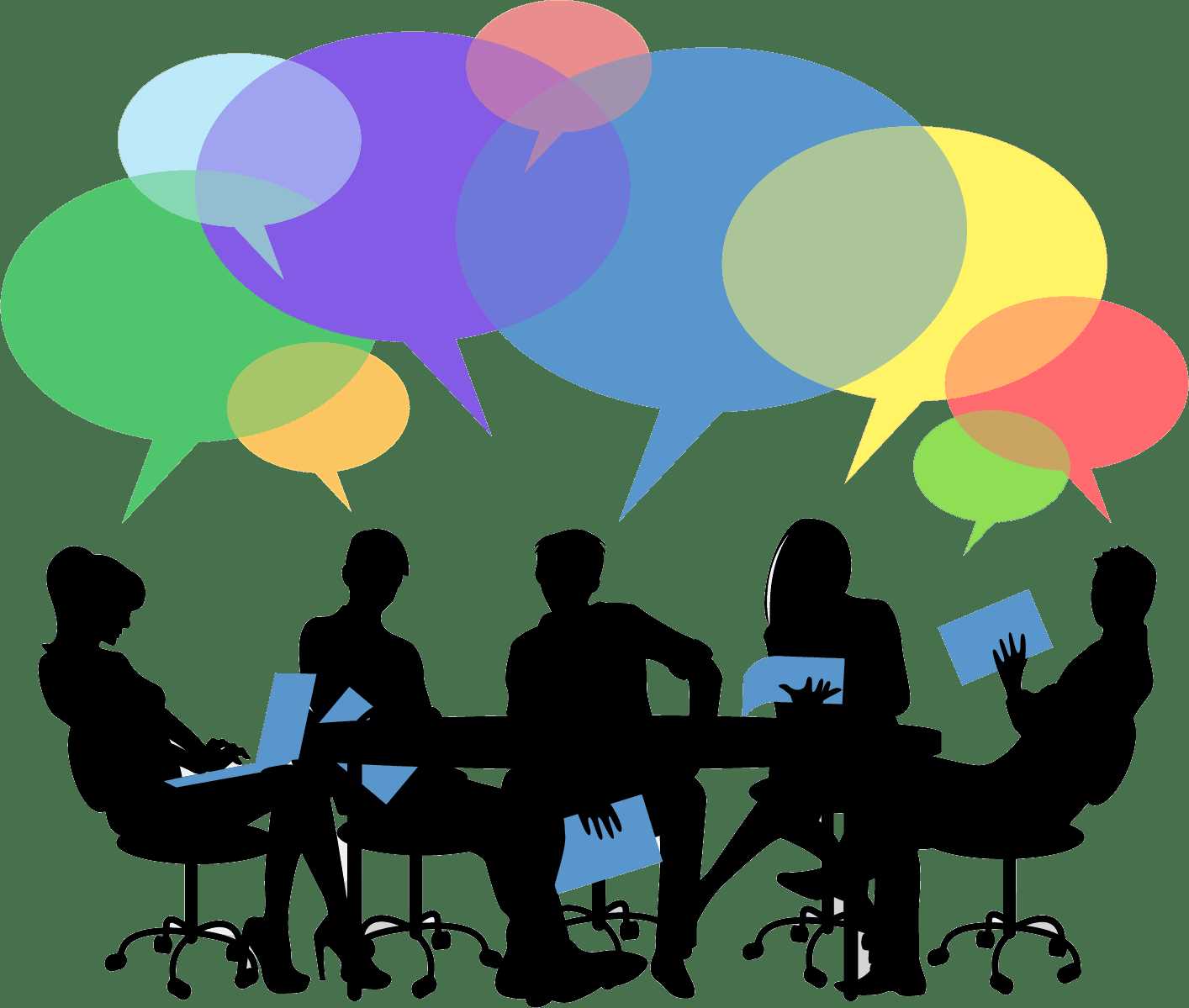 https://www.vhv.rs/download/TiwmRbR_graphic-picture-of-a-meeting-group-work-group/#google_vignette
126
[Speaker Notes: Date
Supplier
Bill to/supplied to
Item
Quantity
Total price]
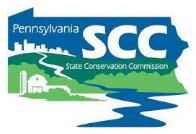 Example Site: Dogtown Road, Genesee Twp
Discussion
Invoices
   
Do you use an expense tracker?
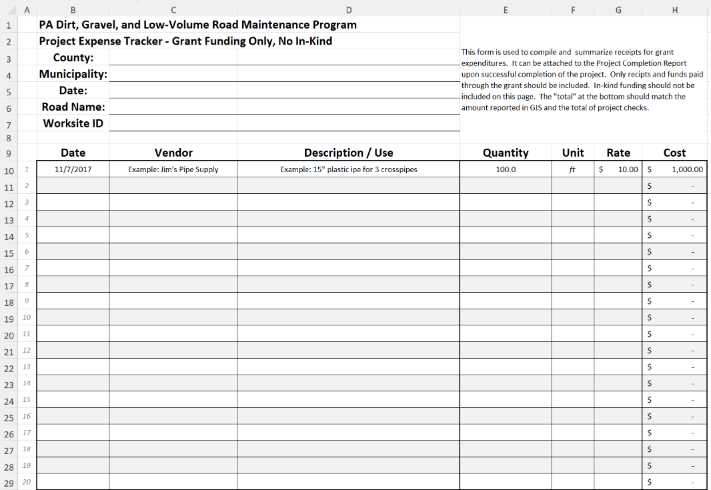 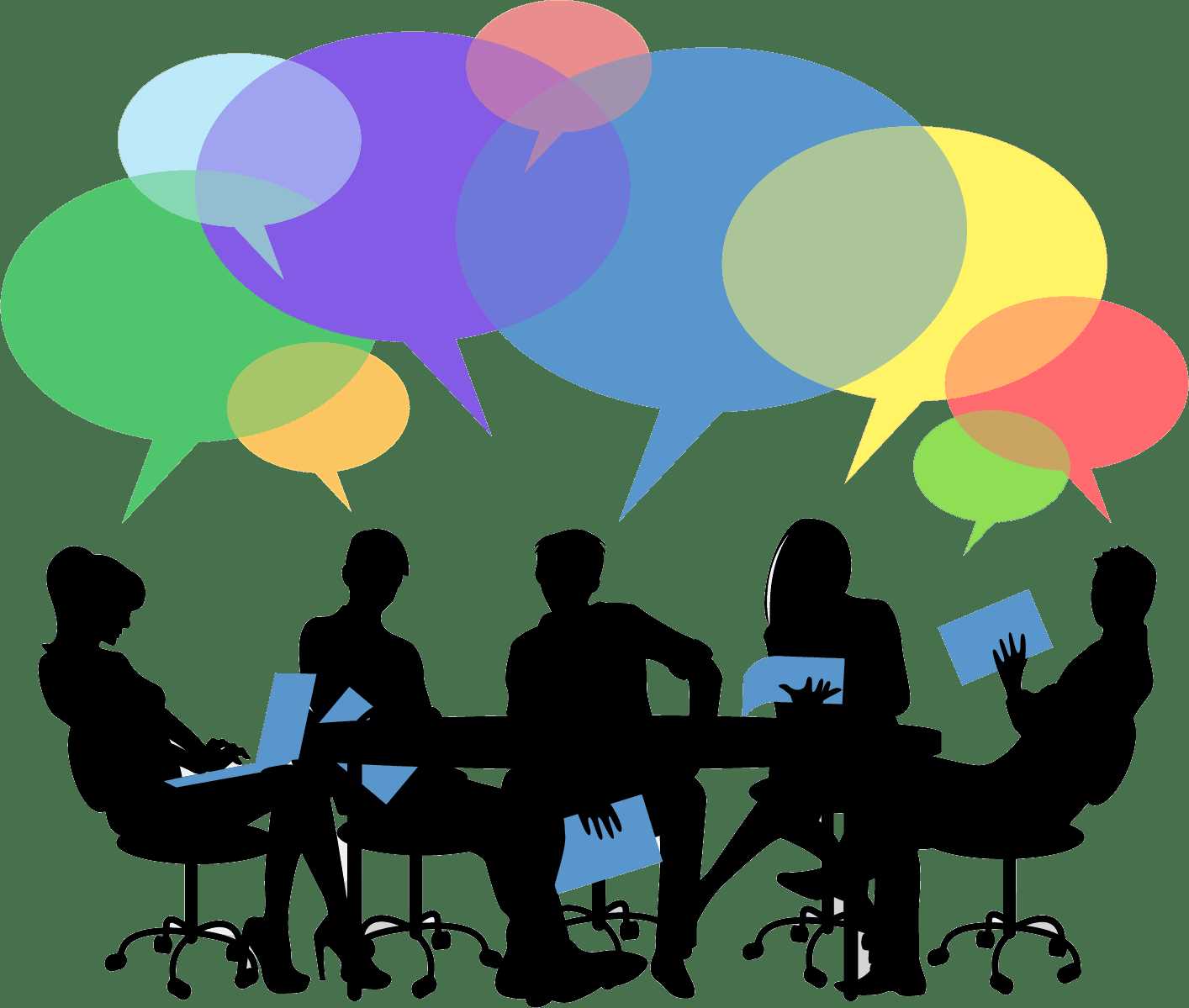 https://www.vhv.rs/download/TiwmRbR_graphic-picture-of-a-meeting-group-work-group/#google_vignette
127
[Speaker Notes: Date
Supplier
Bill to/supplied to
Item
Quantity
Total price]
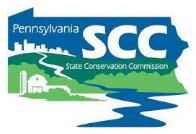 Example Site: Dogtown Road, Genesee Twp
Discussion
Invoices & Completion Report
   
Do you fill out the report, ask the grant recipient to fill it out, or work together on it?
Do you complete this in the field, office, or both?
What common issues do you see on invoices and encounter on the completion report?
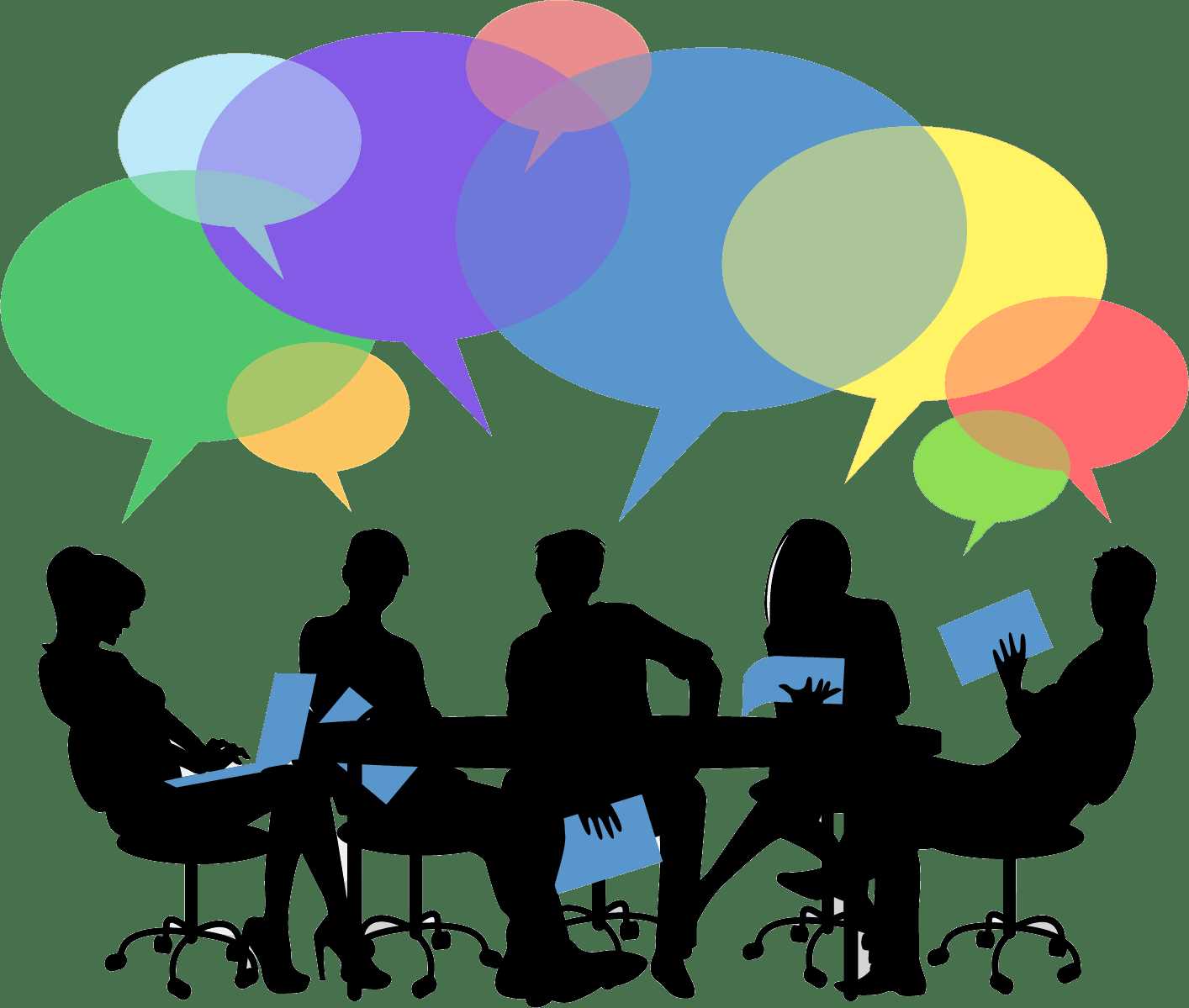 https://www.vhv.rs/download/TiwmRbR_graphic-picture-of-a-meeting-group-work-group/#google_vignette
128
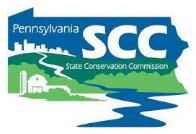 Example Site: Dogtown Road, Genesee Twp
Activity
Invoice Review
   
You’ve done the final inspection and now are reviewing invoices to make the final grant payment.
Review the invoices for eligibility, meeting DGLVR requirements, and consistency with construction.
Compile a list of questions/comments for the township.
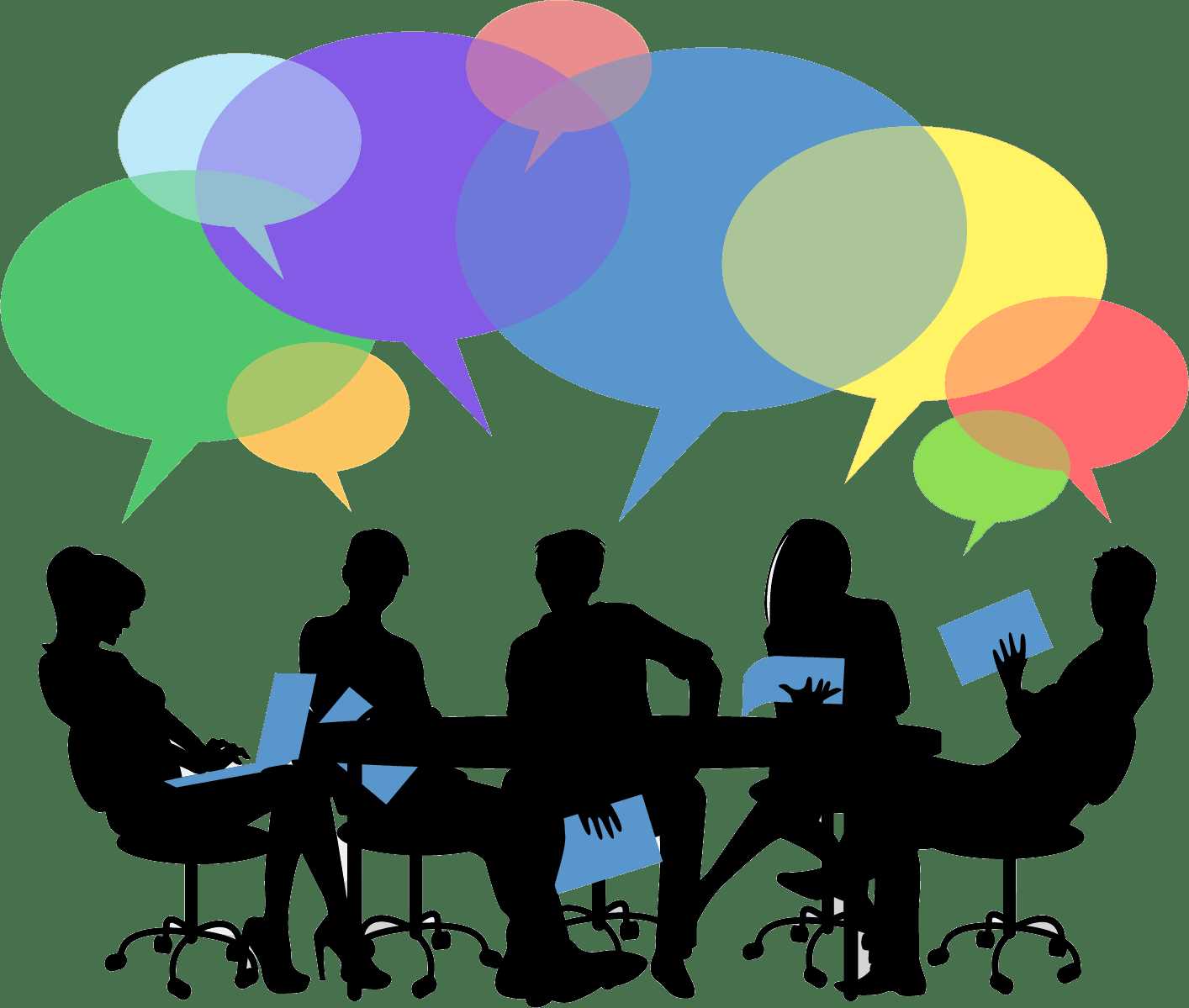 https://www.vhv.rs/download/TiwmRbR_graphic-picture-of-a-meeting-group-work-group/#google_vignette
129
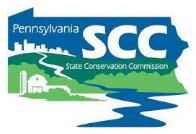 Example Site: Dogtown Road, Genesee Twp
Activity
Invoice Review
   
What issues did you find with the financial documentation?
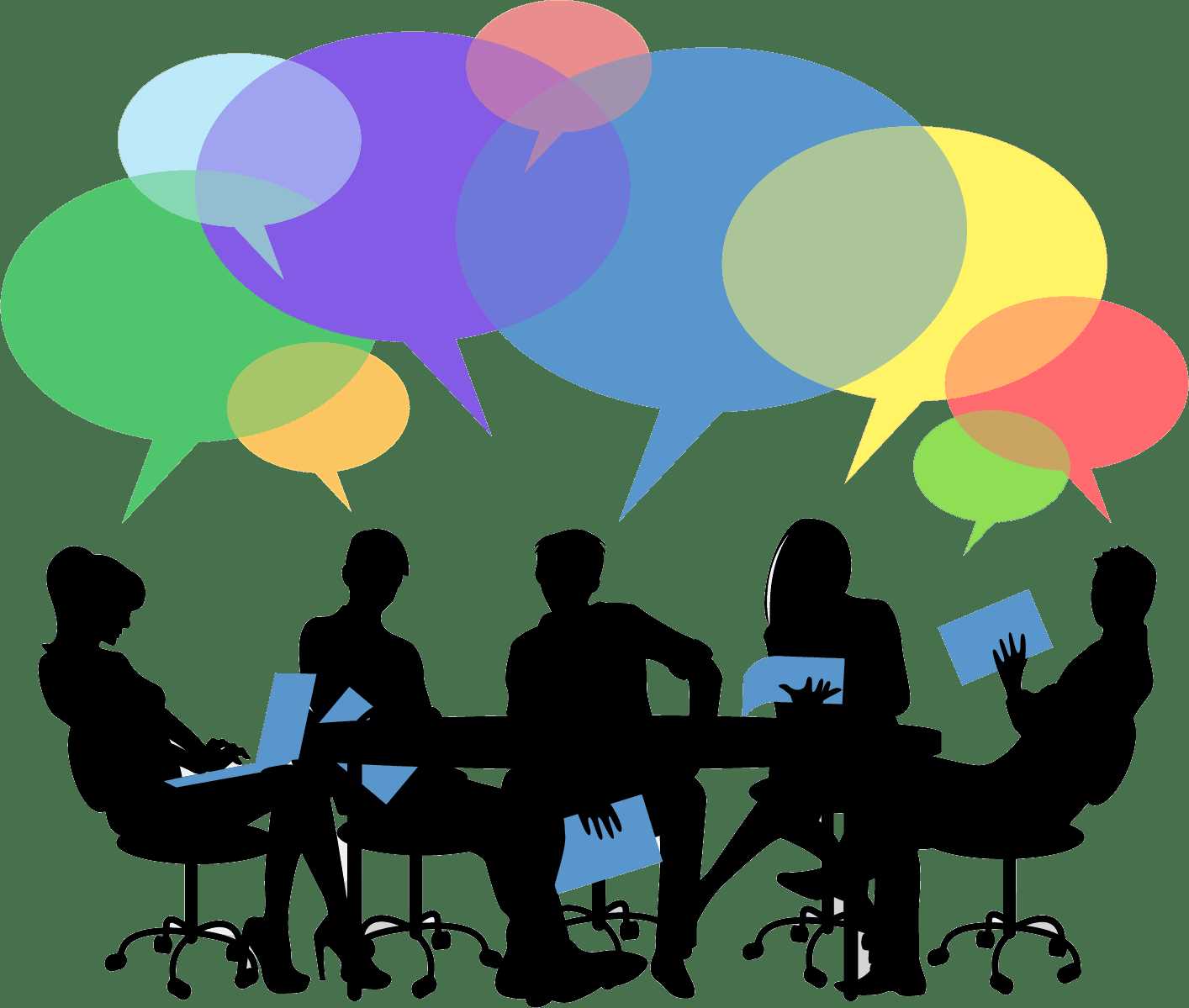 https://www.vhv.rs/download/TiwmRbR_graphic-picture-of-a-meeting-group-work-group/#google_vignette
130
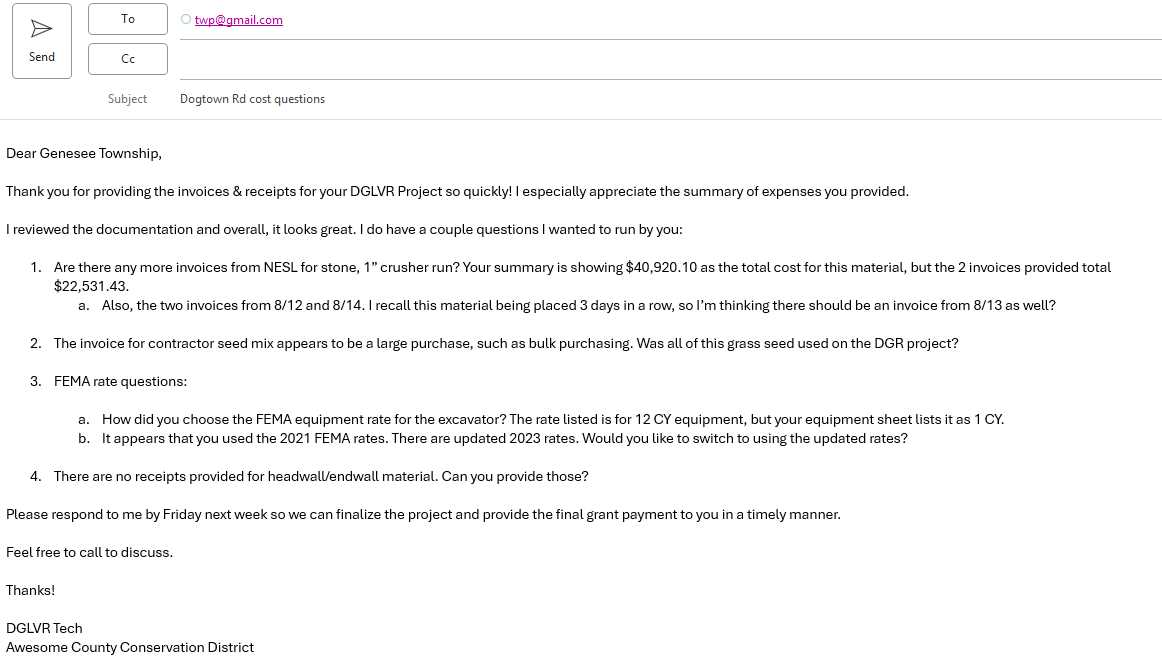 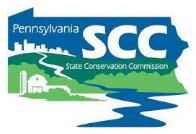 Example Site: Dogtown Road, Genesee Twp
131
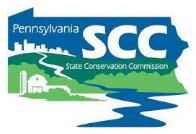 Example Site: Dogtown Road, Genesee Twp
Activity
Invoice Review
   
Review additional documentation
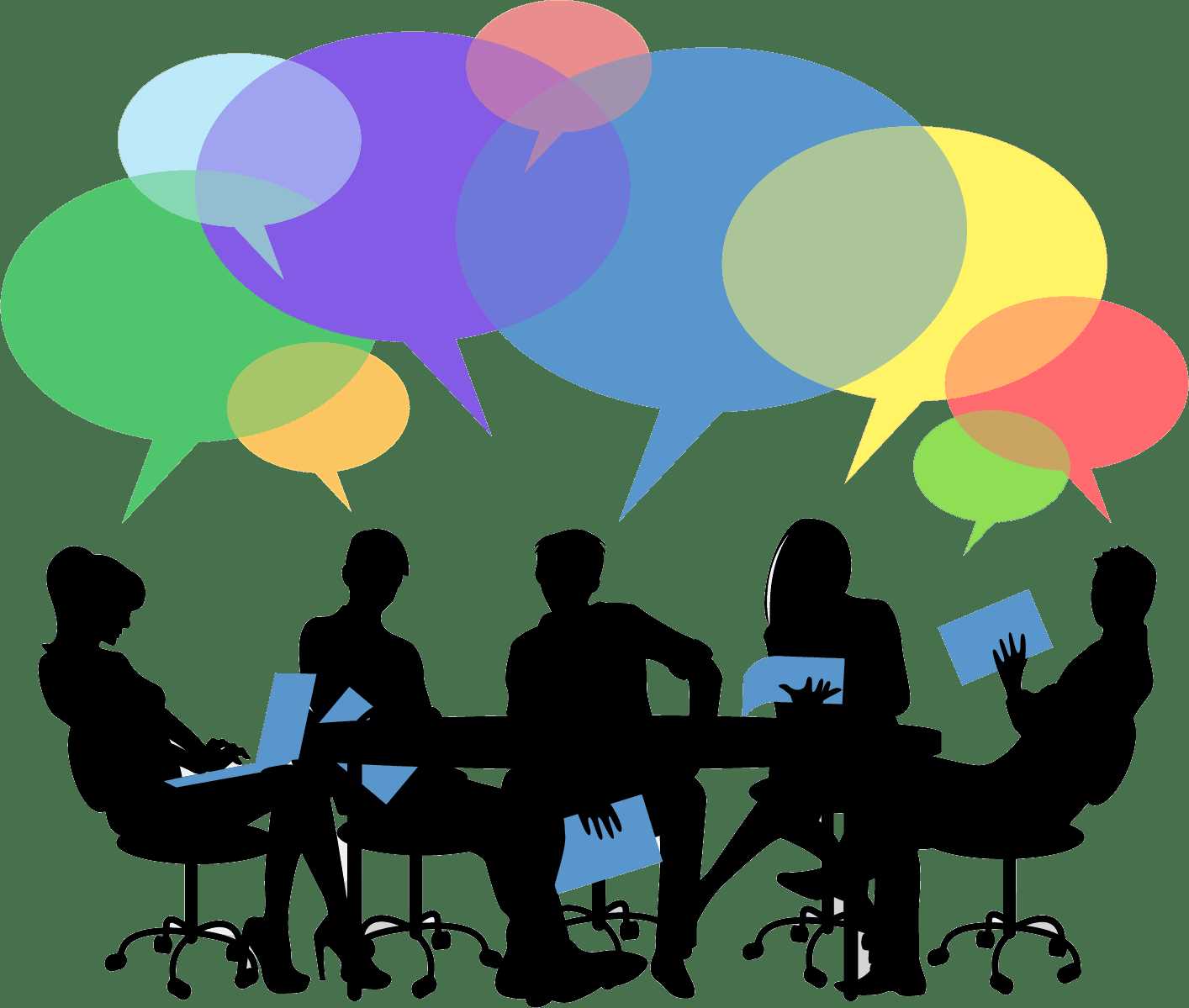 https://www.vhv.rs/download/TiwmRbR_graphic-picture-of-a-meeting-group-work-group/#google_vignette
132
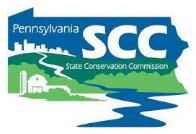 Example Site: Dogtown Road, Genesee Twp
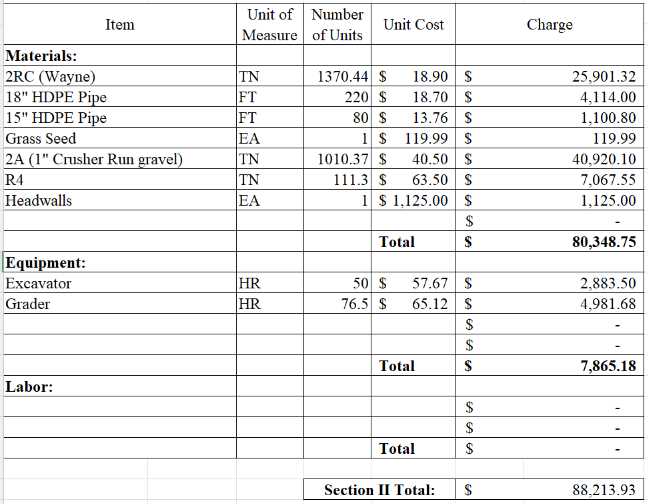 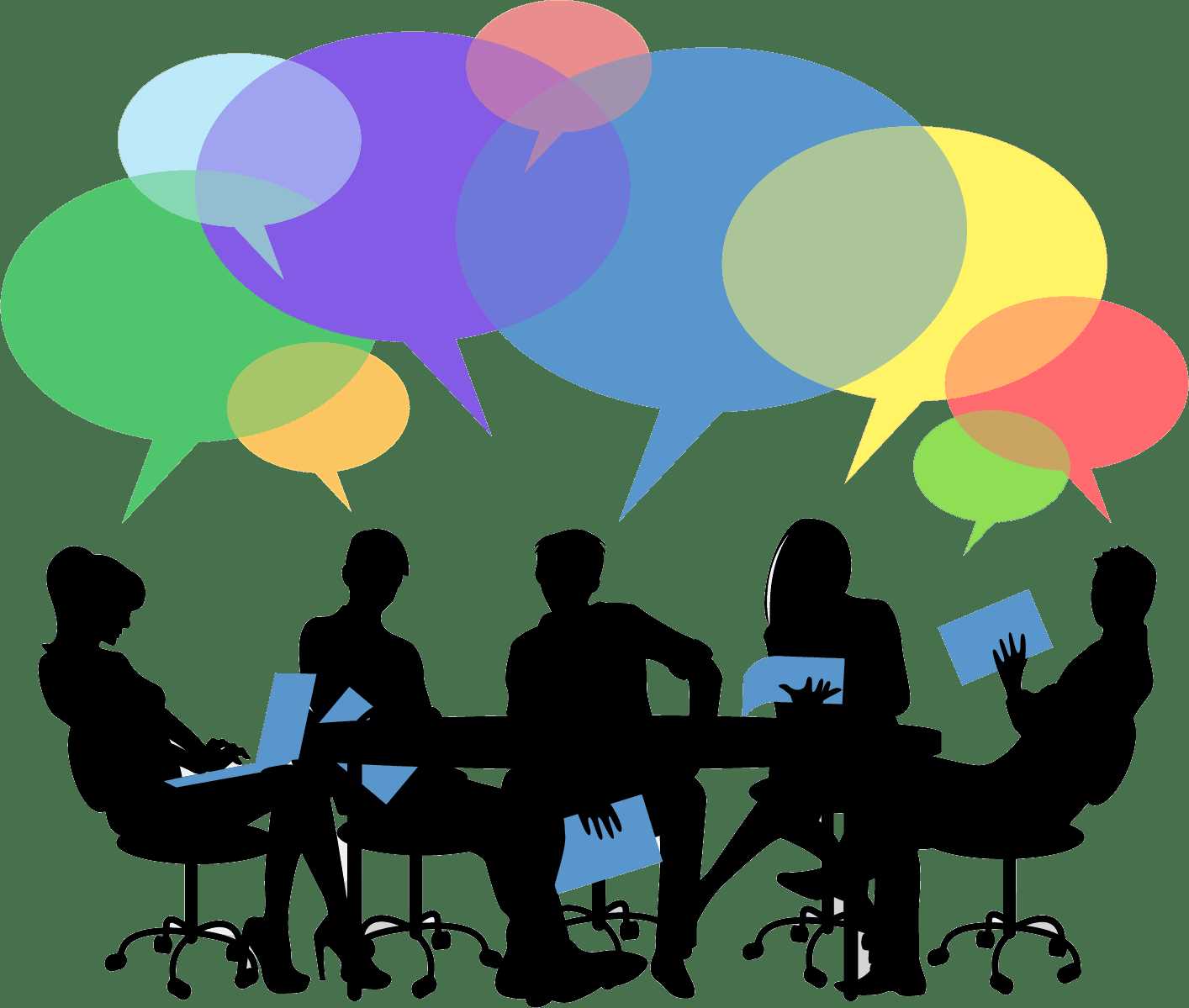 https://www.vhv.rs/download/TiwmRbR_graphic-picture-of-a-meeting-group-work-group/#google_vignette
133
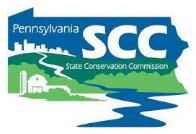 Example Site: Dogtown Road, Genesee Twp
Activity
Filling out the completion report
   
Now that the final inspection and invoice review are complete, ensure the completion report is filled out correctly.
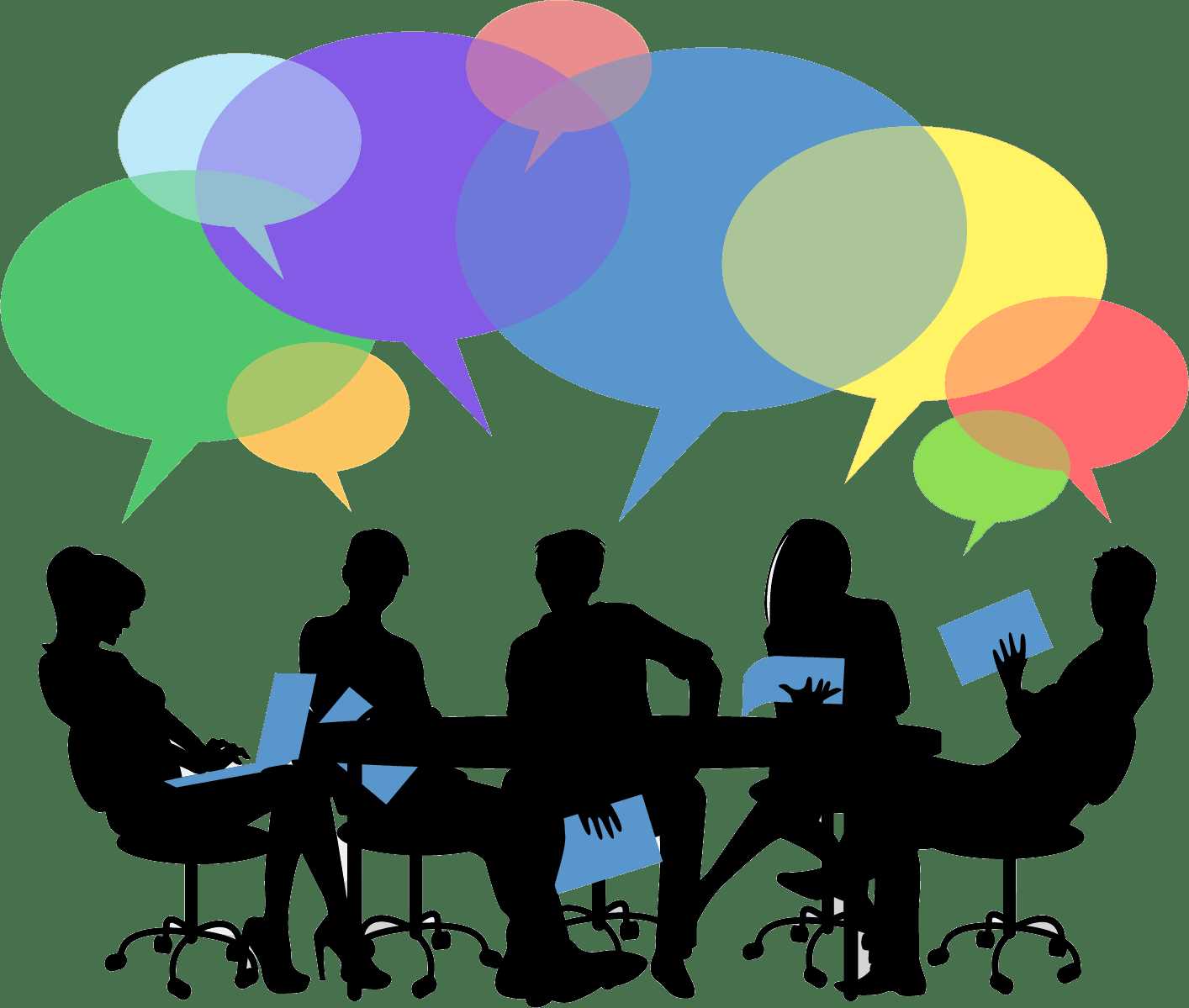 https://www.vhv.rs/download/TiwmRbR_graphic-picture-of-a-meeting-group-work-group/#google_vignette
134
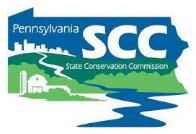 Project Completion
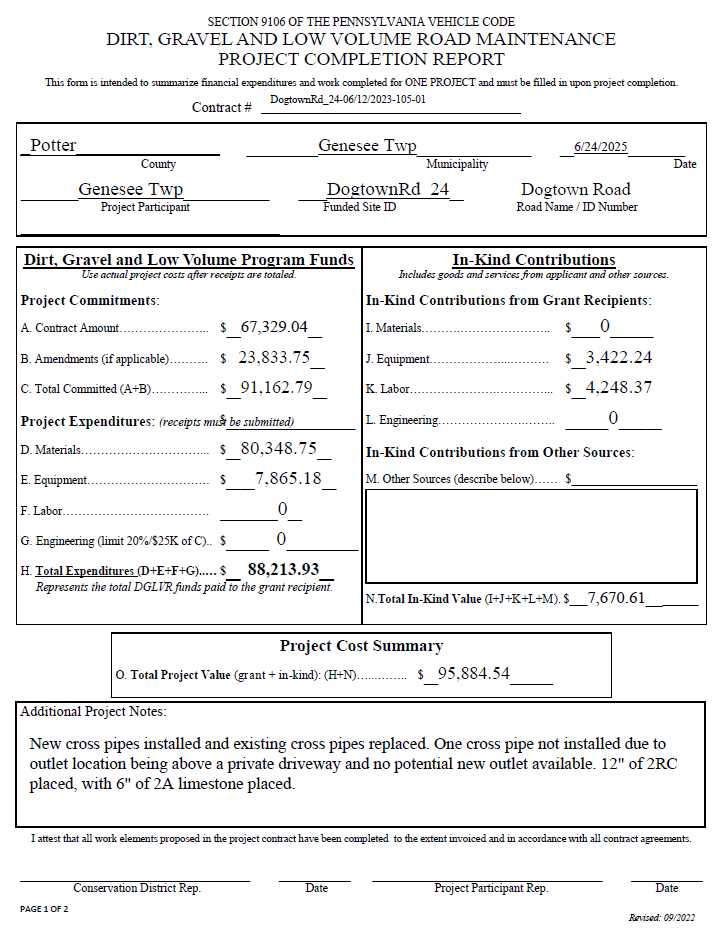 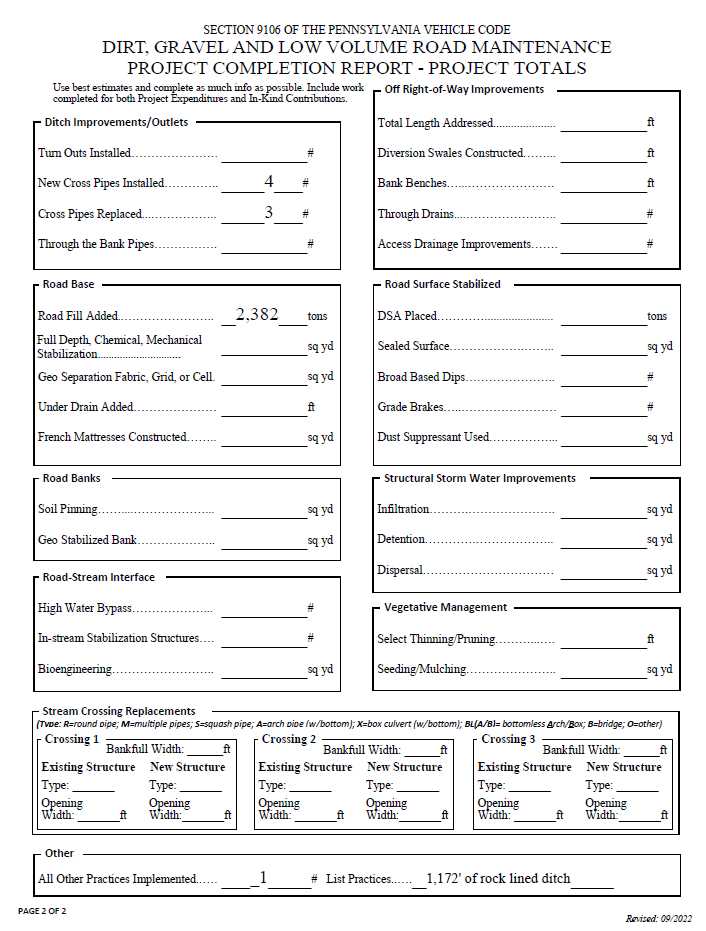 Generate Comp Report form in GIS
Review with road owner 
Both parties sign
GIS: 
Enter final payment
Mark project as complete
135
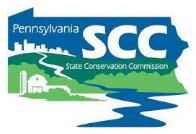 Project Completion
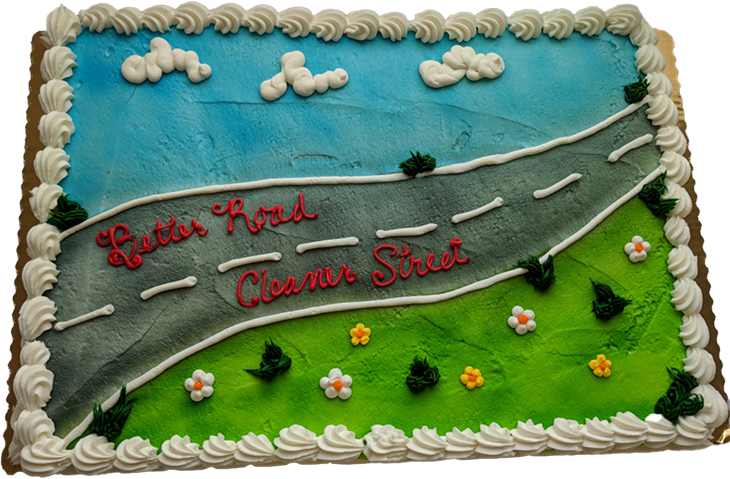 136
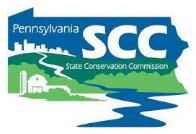 Project Completion
Any last questions?


Please fill out the survey!
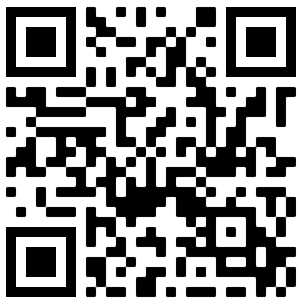 137